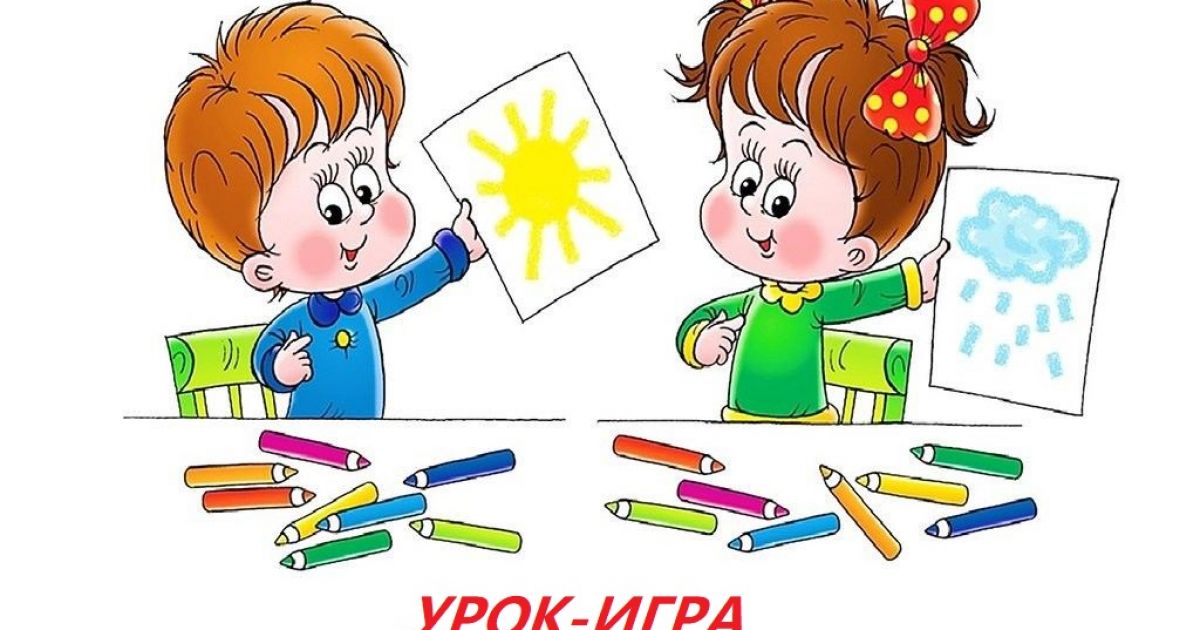 ,
«Игровые технологии на уроках
русского и коми языка»
Карманова И. В., 
учитель русского и коми языка 
Лозымского филиала
1
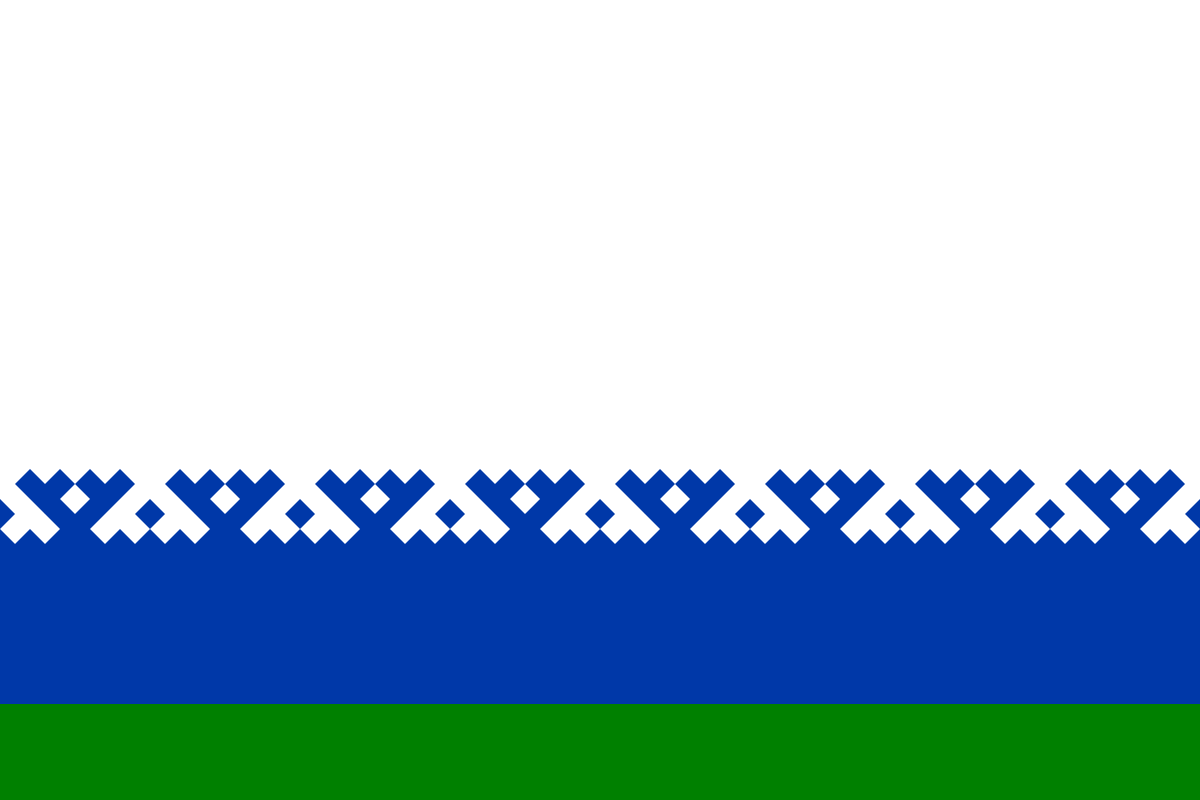 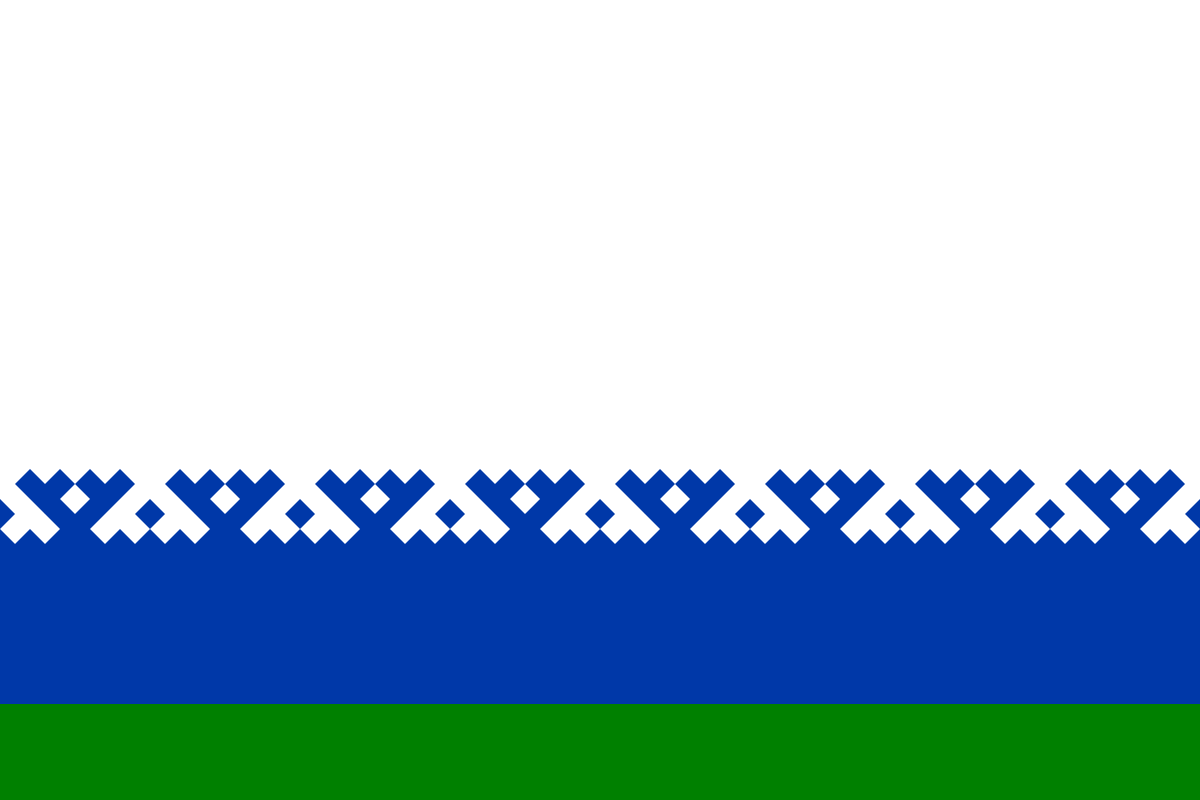 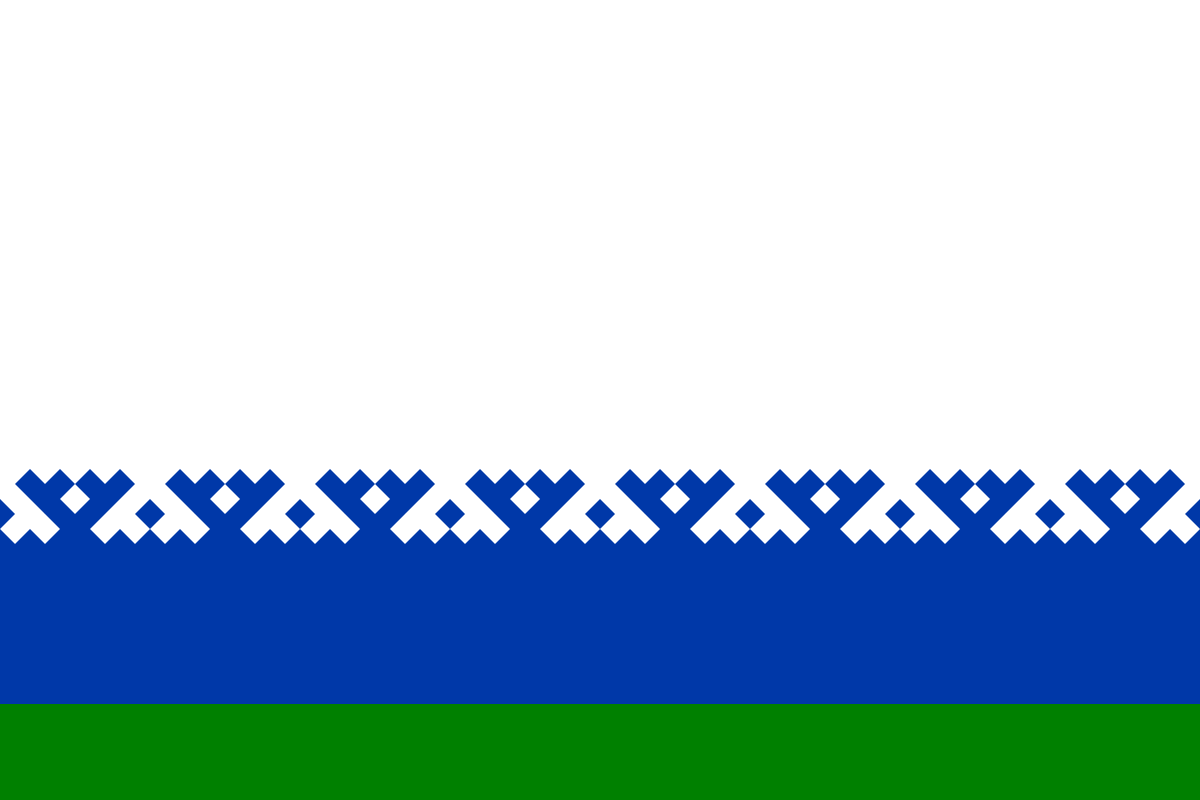 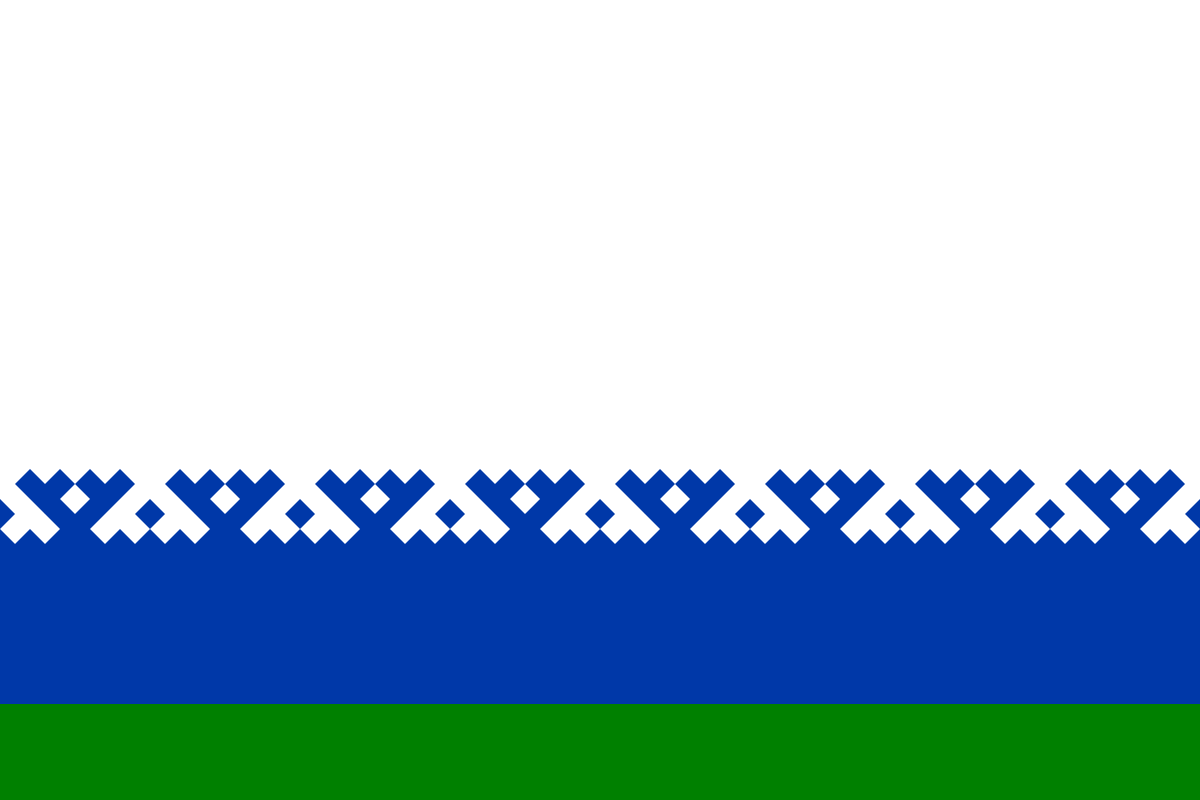 Игровые технологии на уроках русского и коми языка
Для чего:

ПОВЫШЕНИЯ МОТИВАЦИИ УЧАЩИХСЯ
РАЗВИТИЯ НАВЫКОВ И УЛУЧШЕНИЯ РЕЗУЛЬТАТОВ ОБУЧЕНИЯ
ПОЗНАВАТЕЛЬНО
КОНЦЕНТРАЦИЯ ВНИМАНИЯ
Опорные слова:
-РАЗВИВАЮТ 
-ПОЗНАЮТ
-ИНТЕРЕСУЮТСЯ
-СОСТАВЛЯЮТ
-ДУМАЮТ
-АНАЛИЗИРУЮТ
-РЕБЯТА СТАВЯТ ЦЕЛЬ УРОКА
-ЗАНИМАЮТСЯ ТВОРЧЕСТВОМ
-СОСТАВЛЯЮТ ТВОРЧЕСКИЕ ПРОДУКТЫ
-УЧИТЕЛЬ И УЧАЩИЕСЯЗАКРЕПЛЯЮТ ИЗУЧЕННЫЙ МАТЕРИАЛ
2
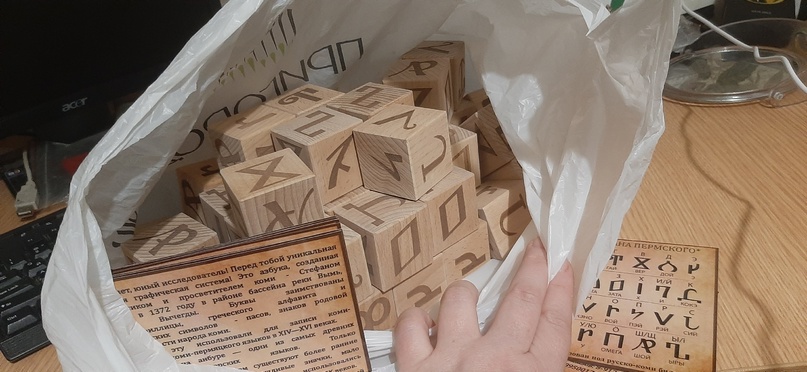 ИГРОВЫЕ ТЕХНОЛОГИИ:
эффективный инструмент для обучения языку в целом
могут улучшить результаты обучения, мотивировать учащихся
НО! Важно учитывать индивидуальные особенности каждого ученика и адаптировать игровые технологии для достижения максимального образовательного эффекта
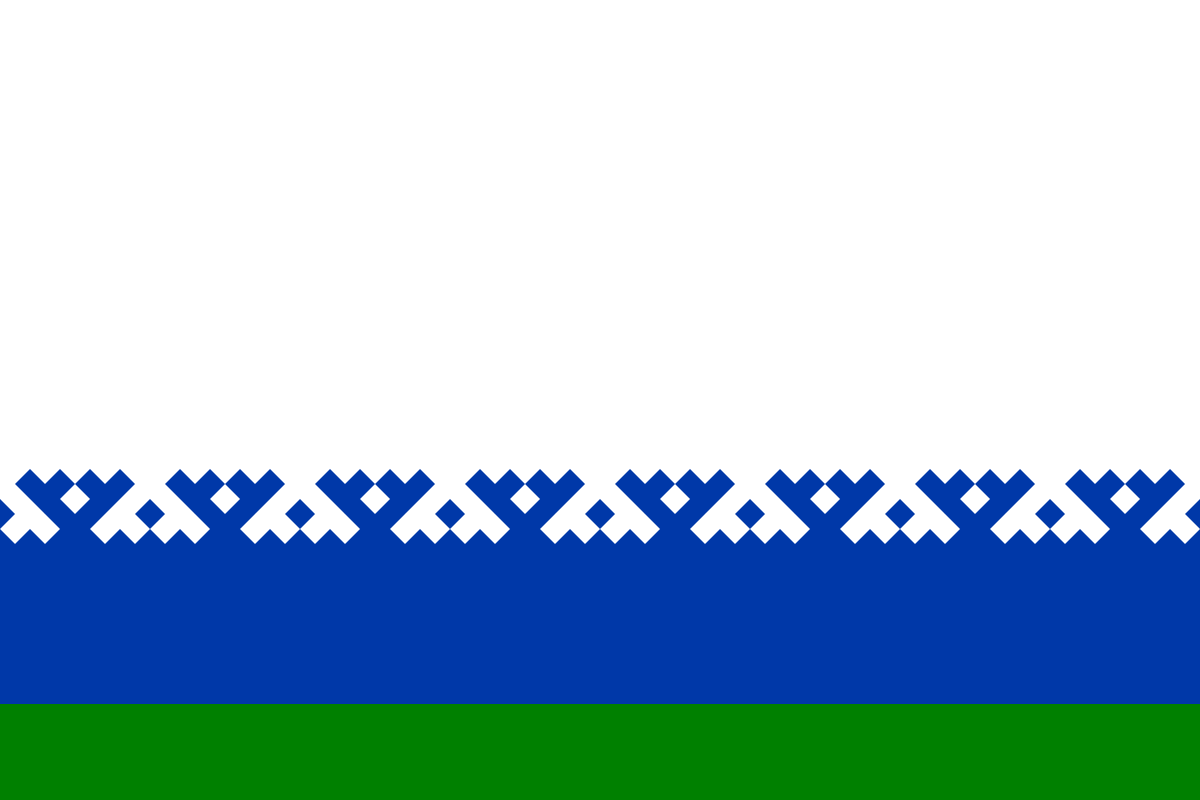 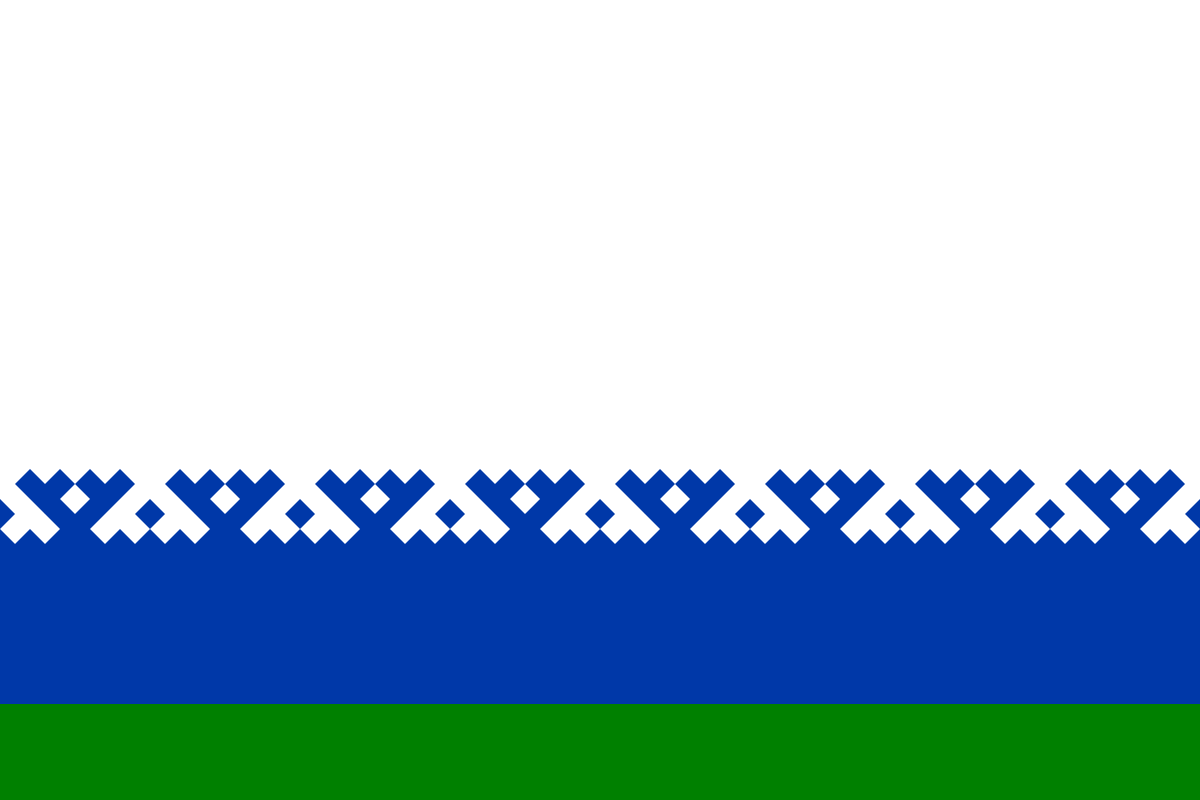 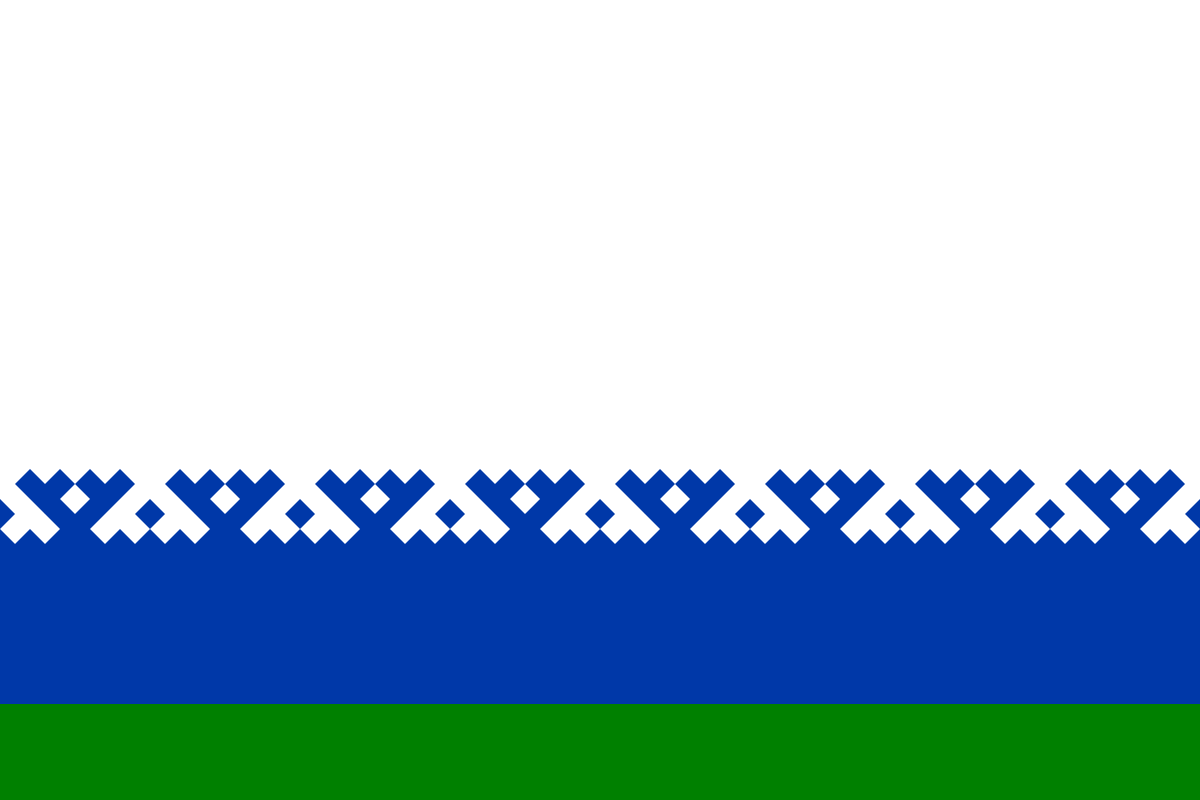 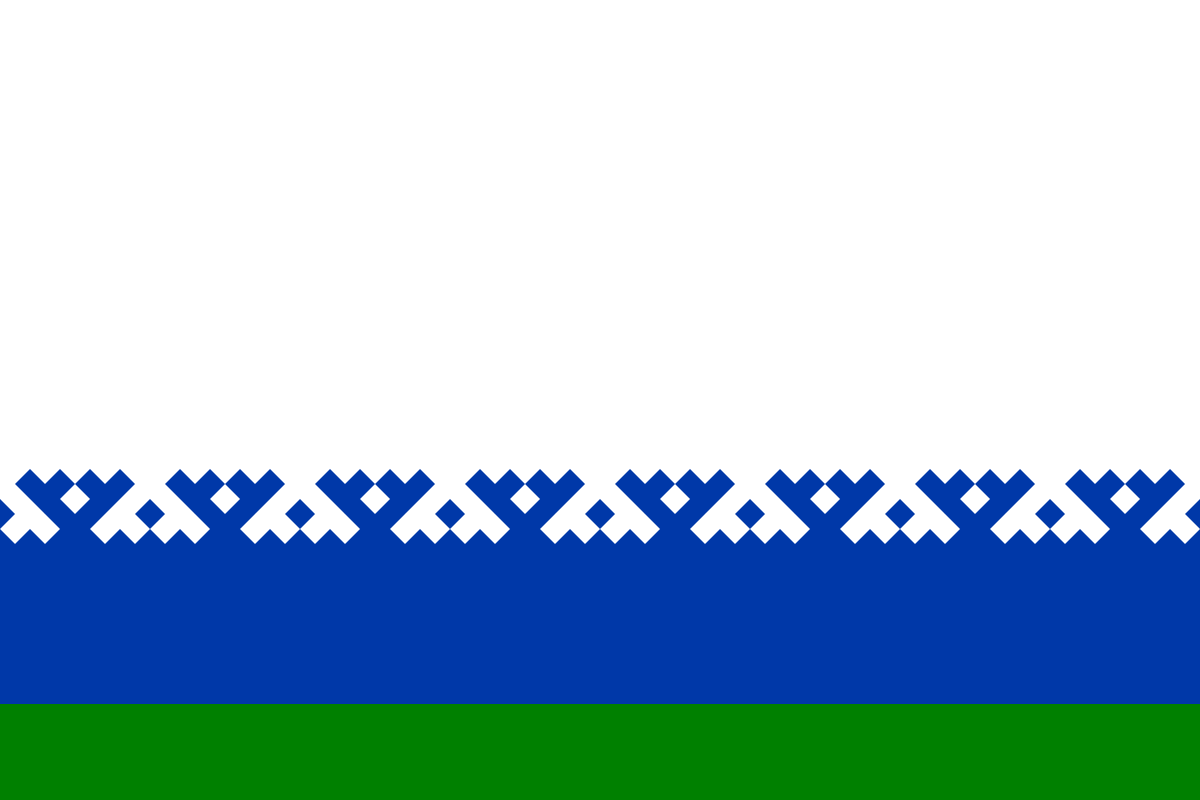 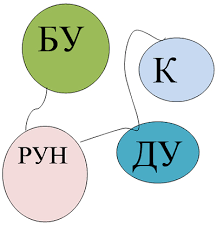 словесные игры
 ролевые игры
кроссворды и головоломки
лингвистические игры
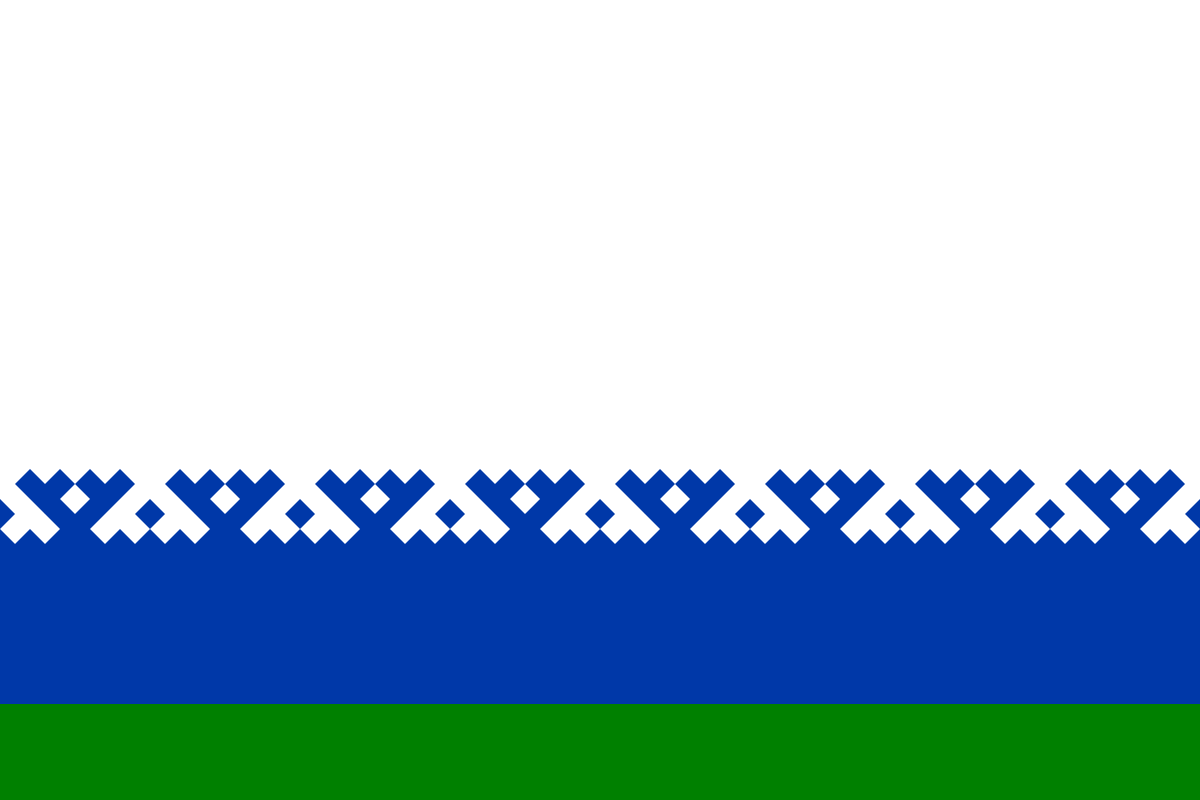 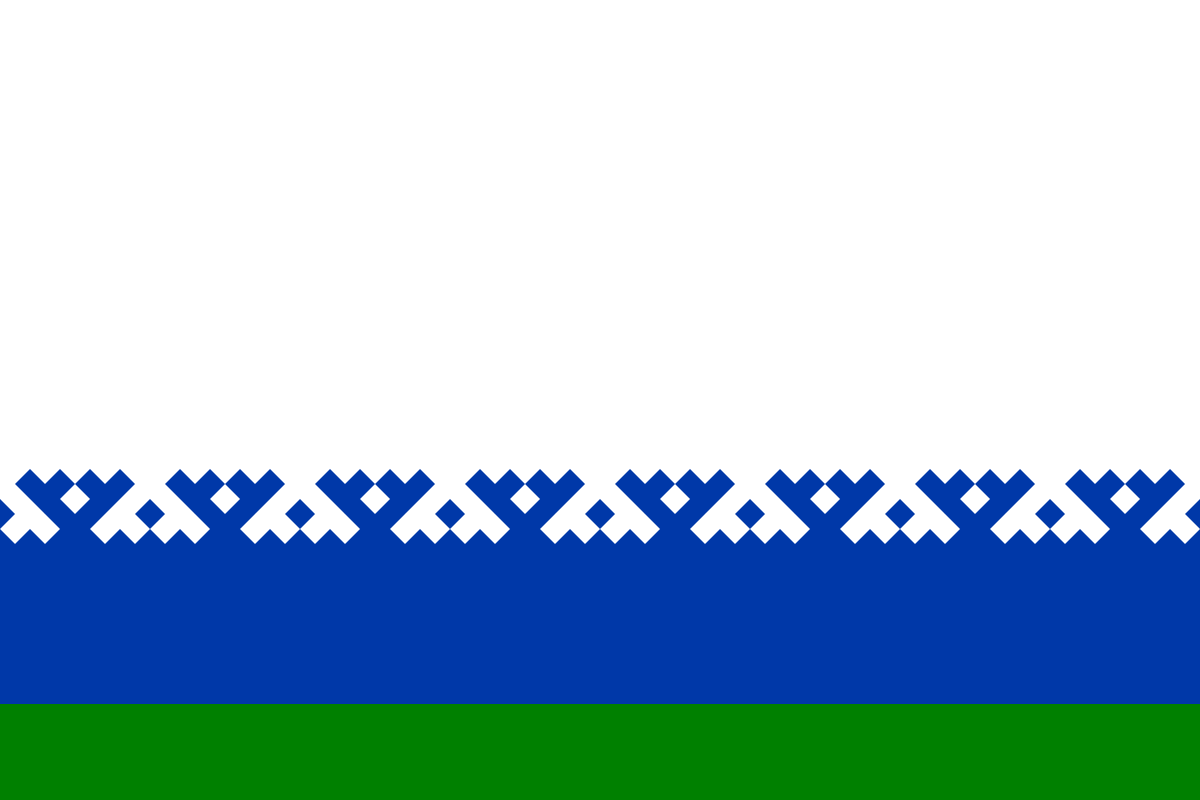 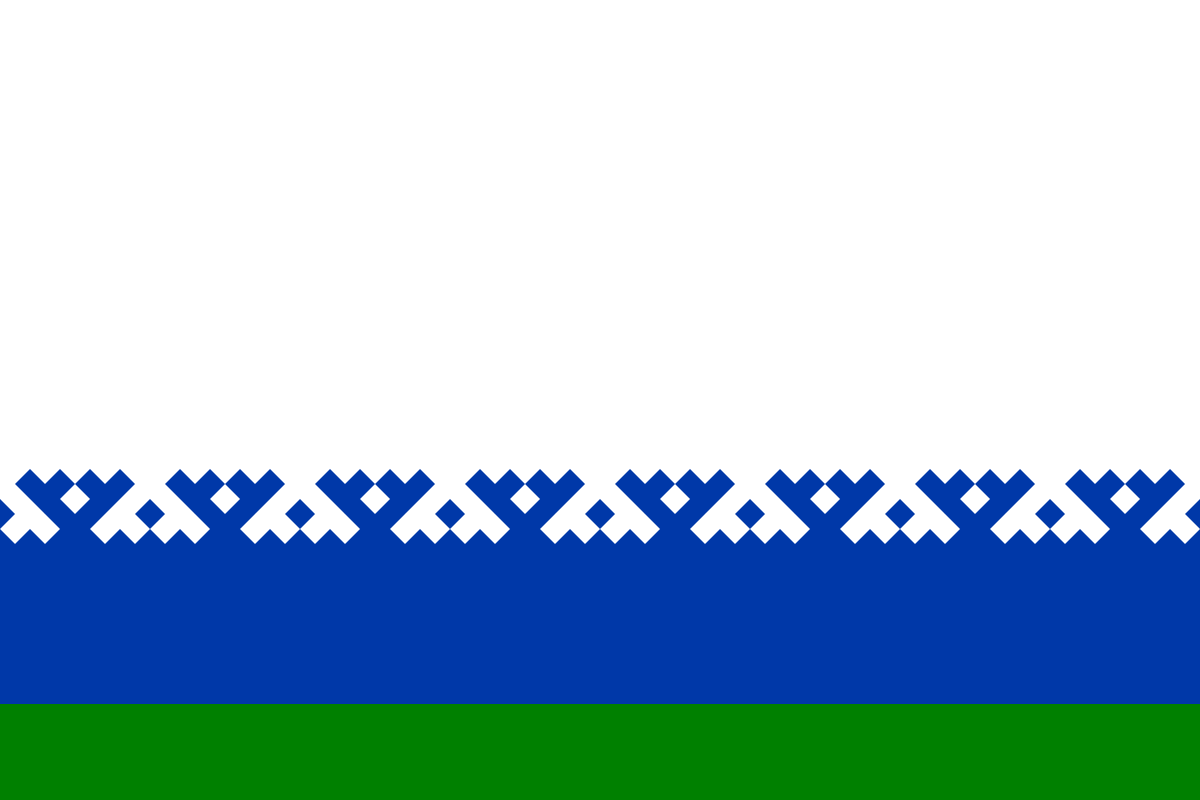 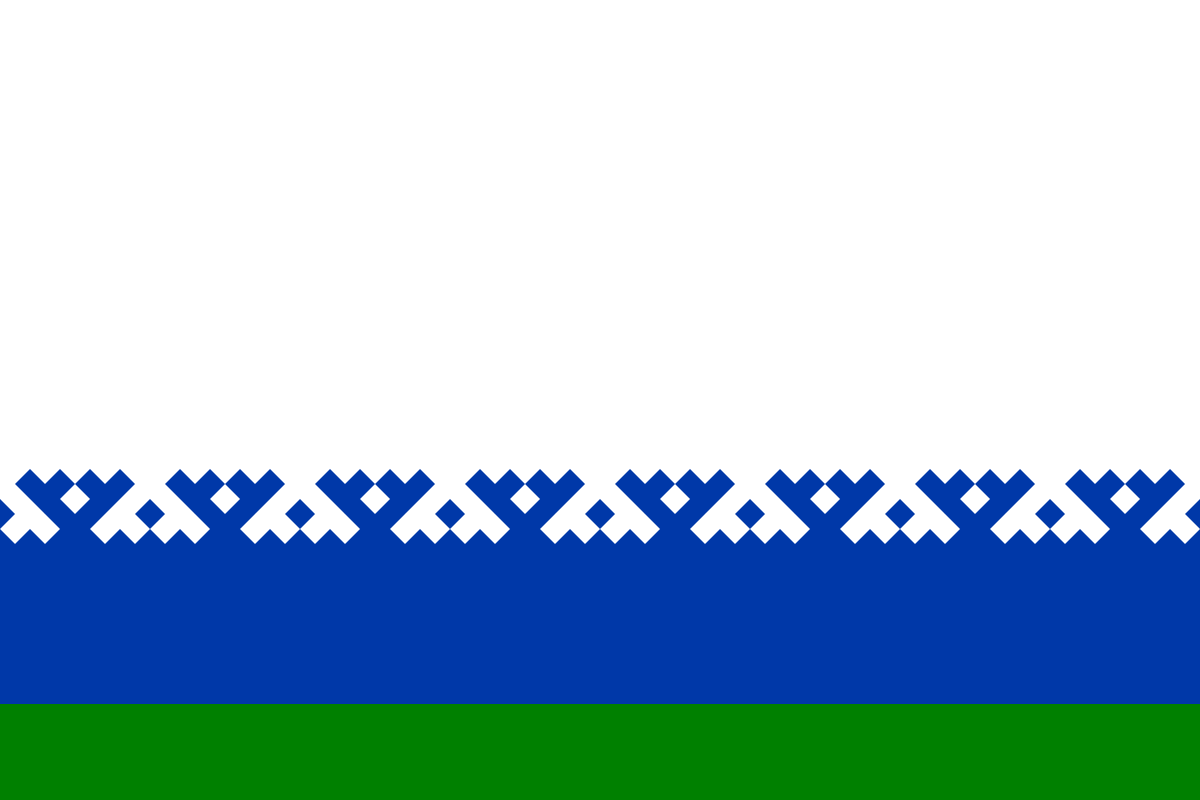 словесные игры
"Словообразовательный кроссворд"
"Ассоциации слов"
"Составь слово из букв"
"Конкурс скороговорок"
"Ребусы из слов»
"Составление историй"
"Игра в антонимы"
"Игра в слова»
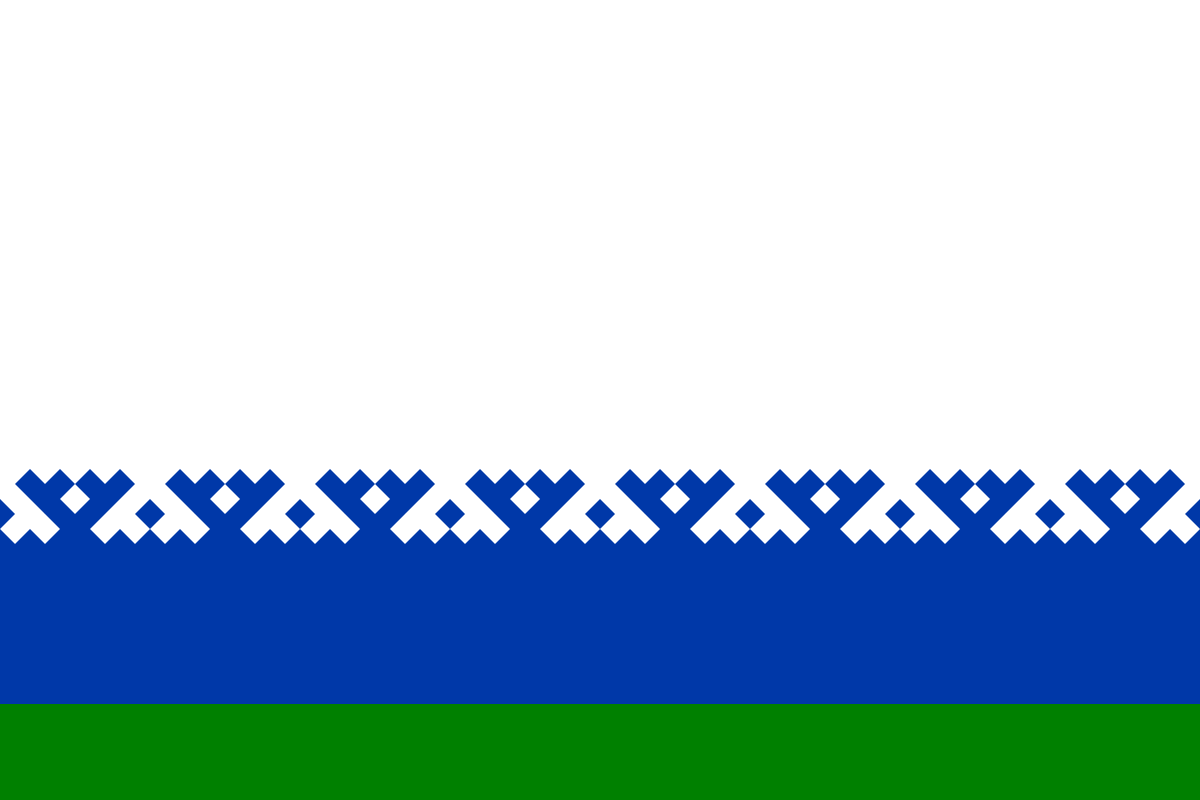 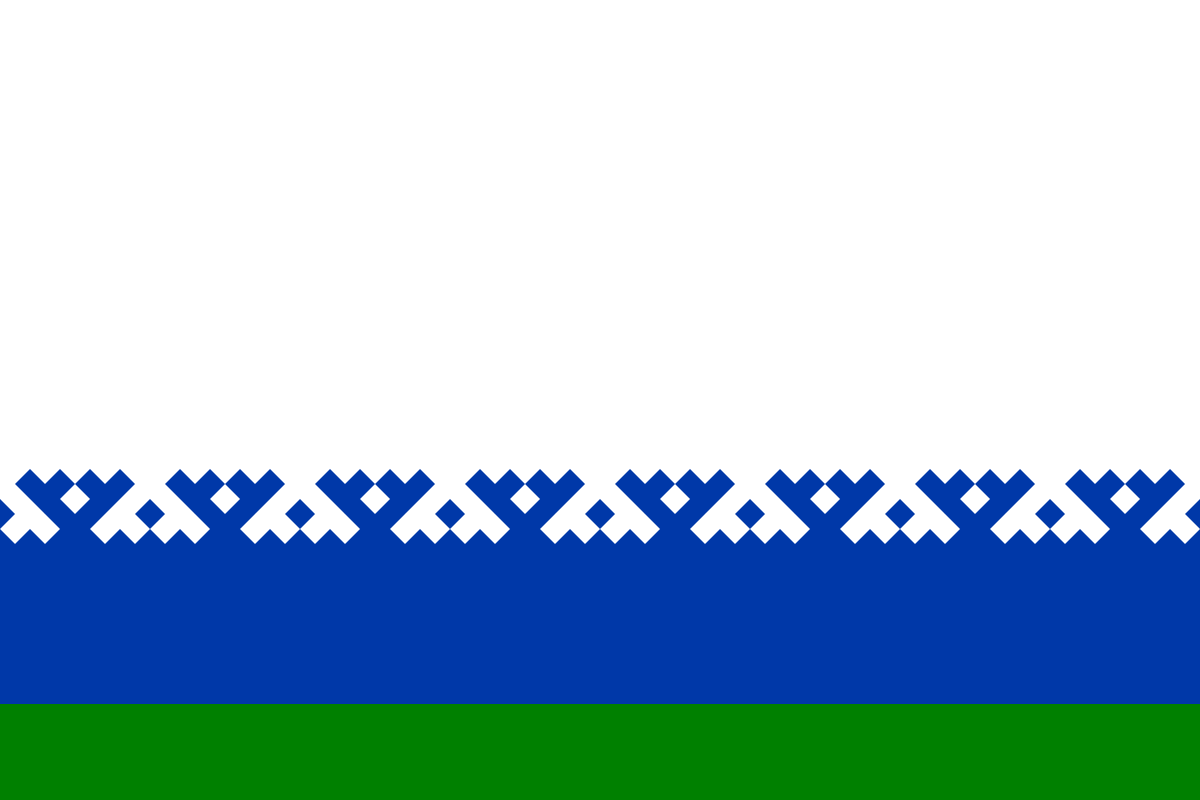 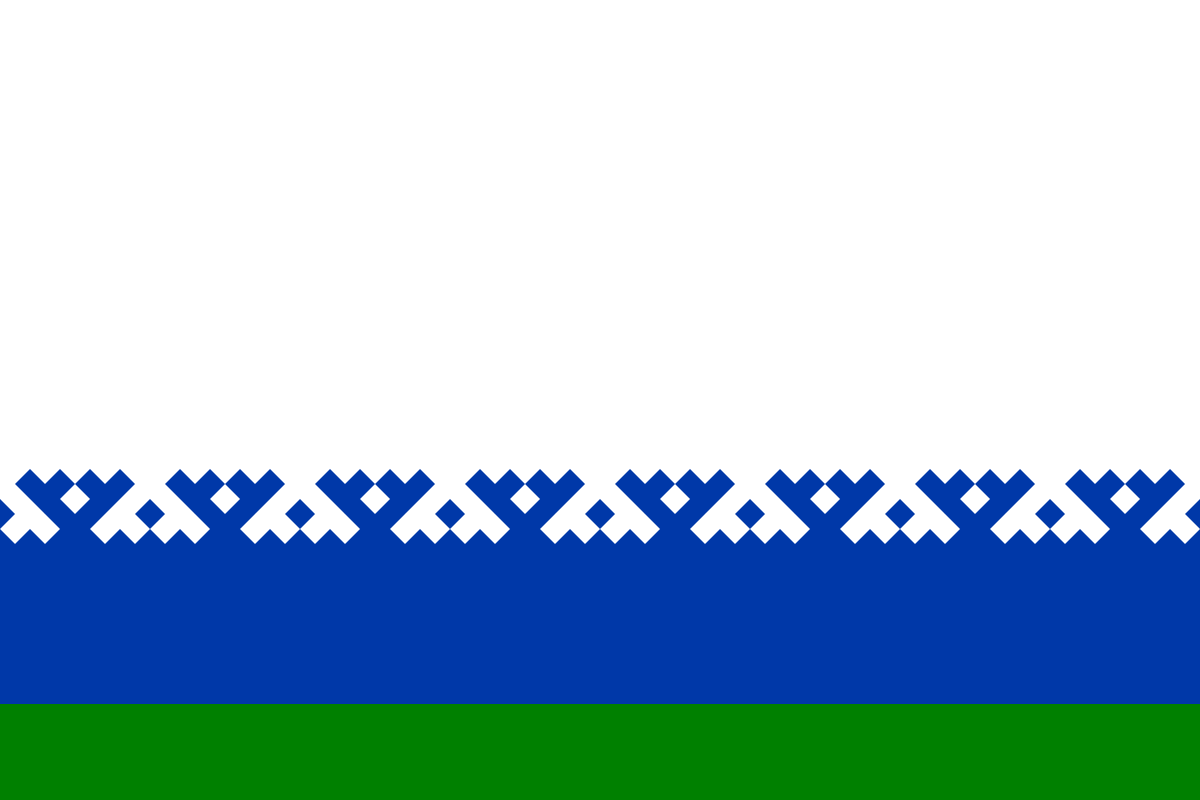 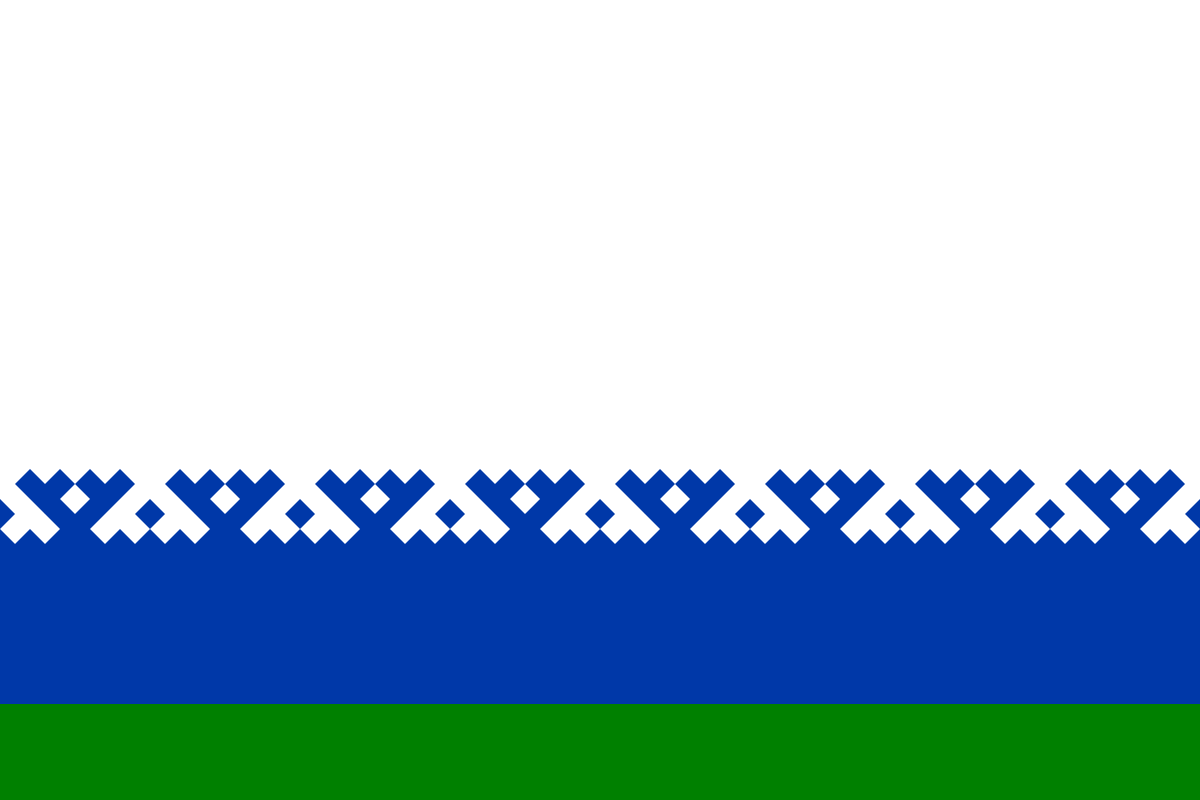 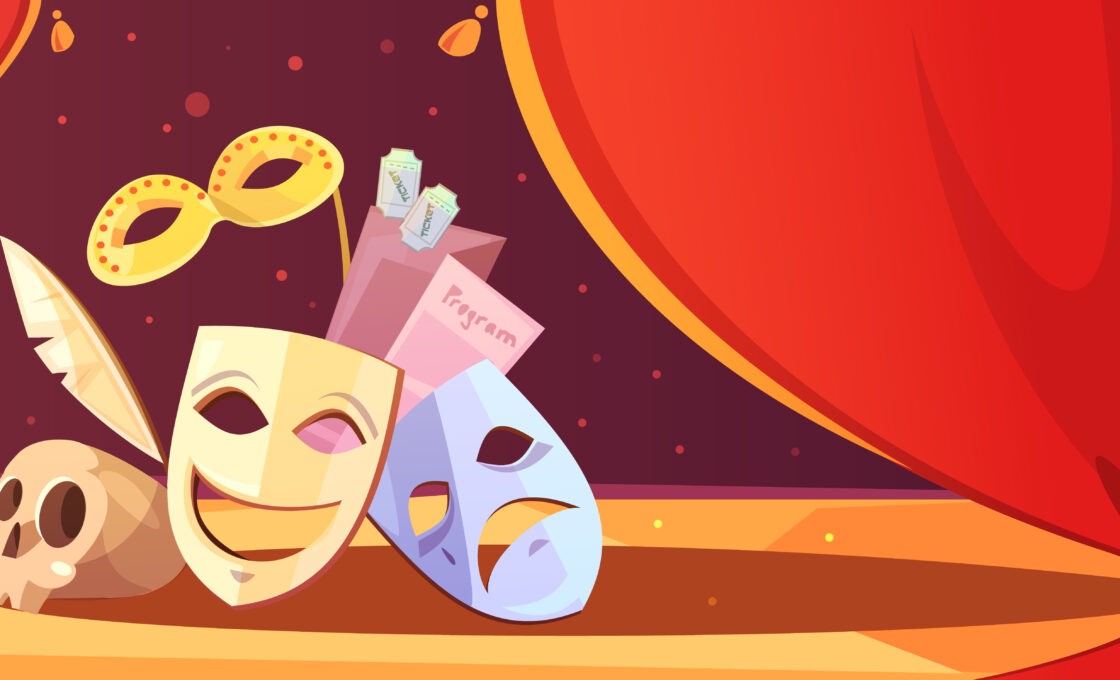 ролевые игры
"Коми ресторан"
"Интервью"
"Семья"
"Театральная постановка"
"Ролевая игра в магазине"
кроссворды и головоломки
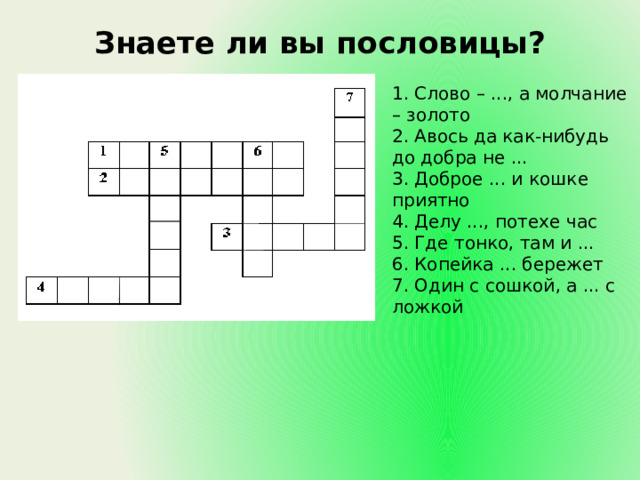 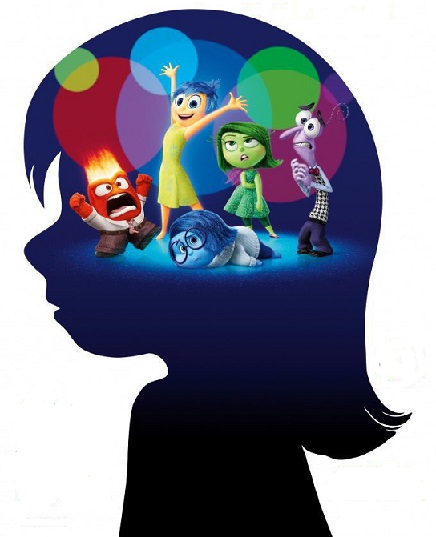 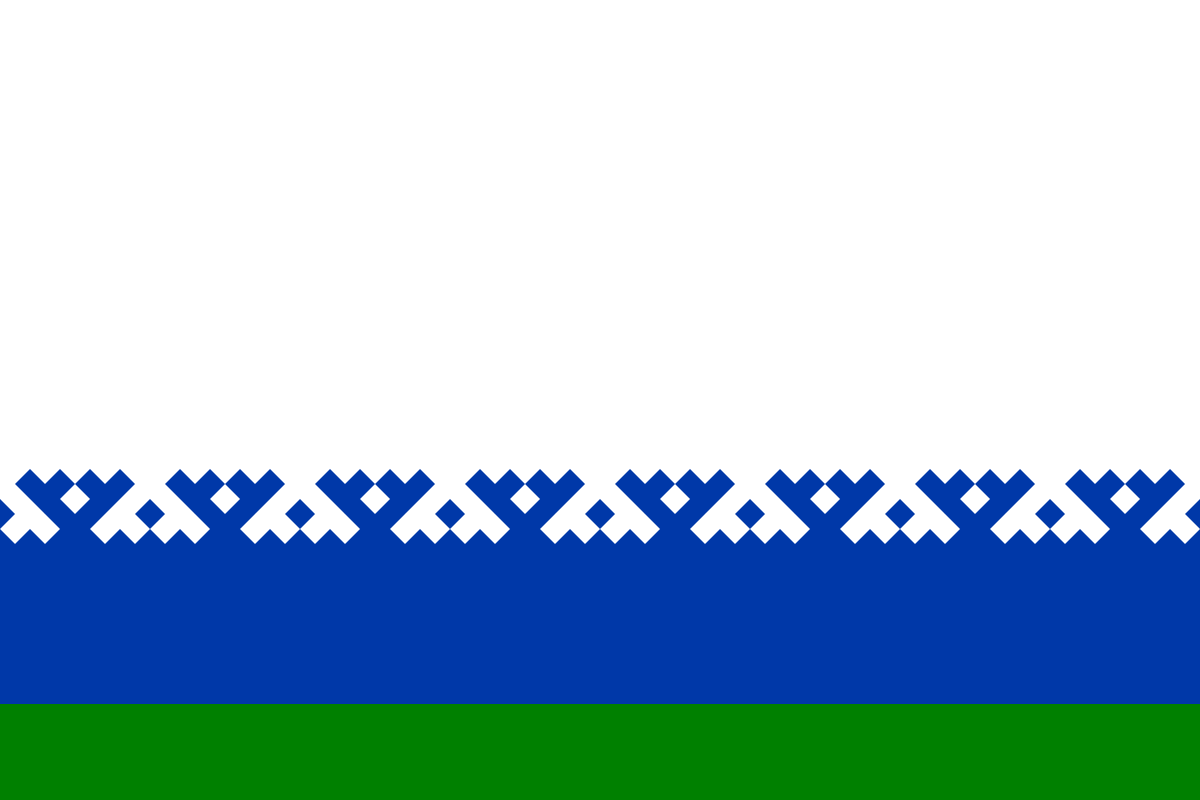 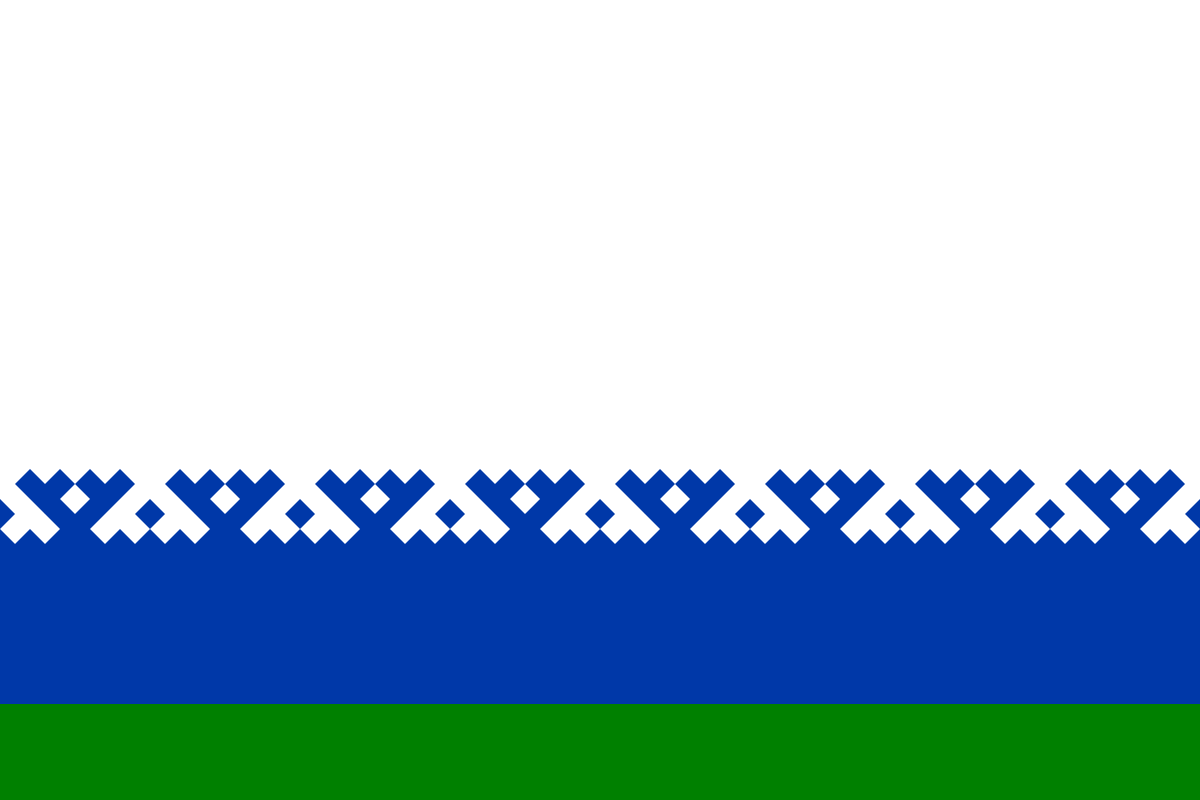 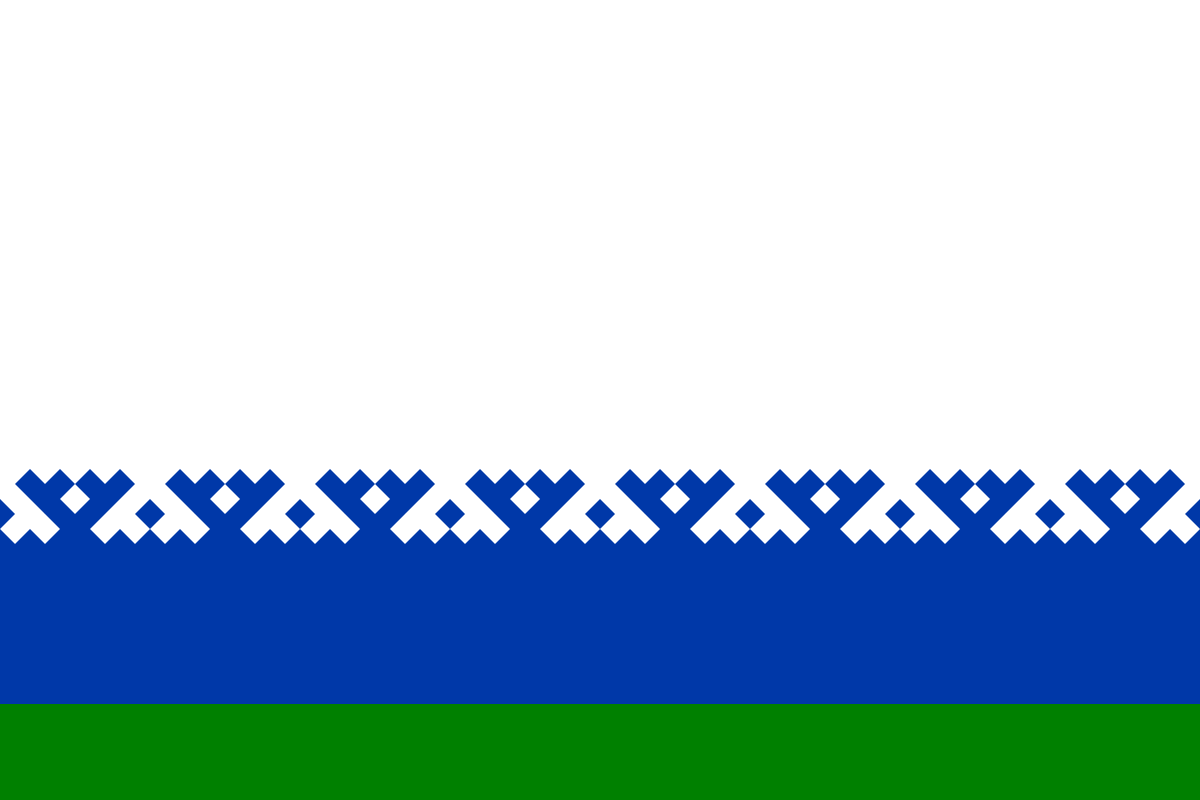 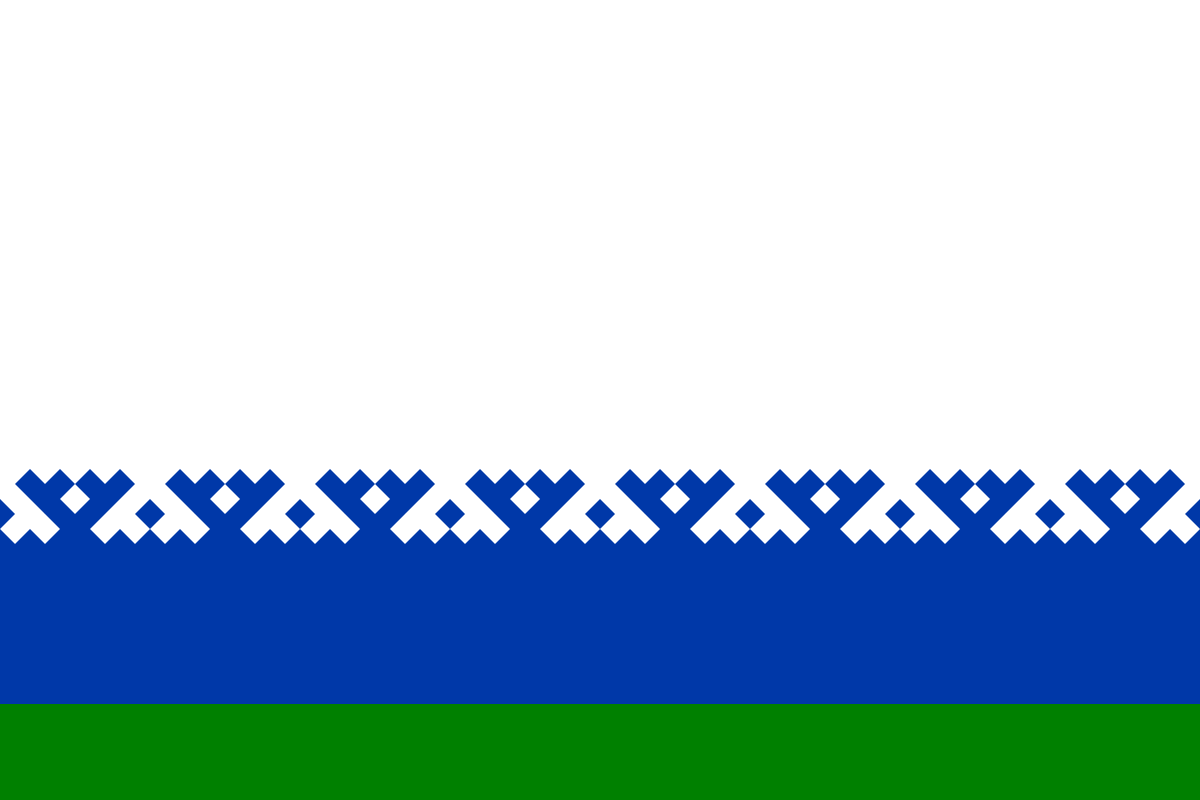 лингвистические игры
"Скороговорки и игры со звуками"
"Найди ошибку в предложении"
«Ассоциации слов»
"Творческое словообразование»
"Составь правильное предложение"
"Грамматические задания»
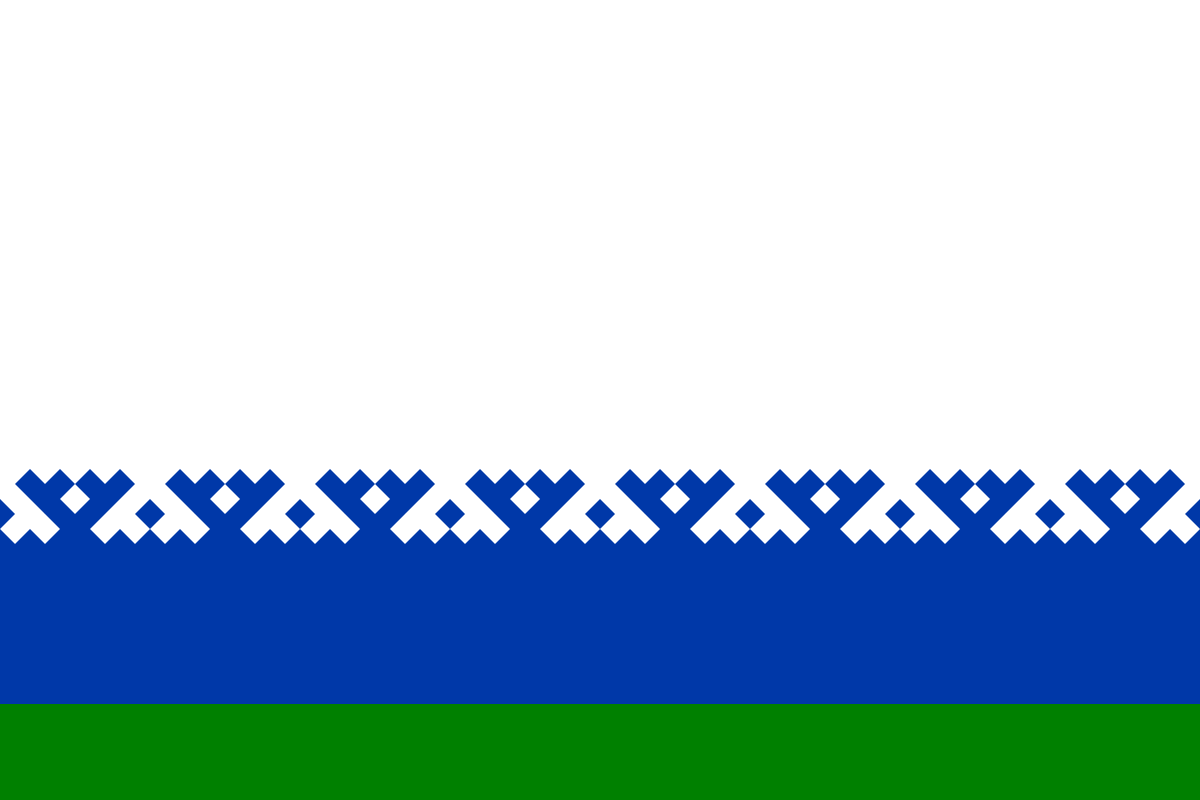 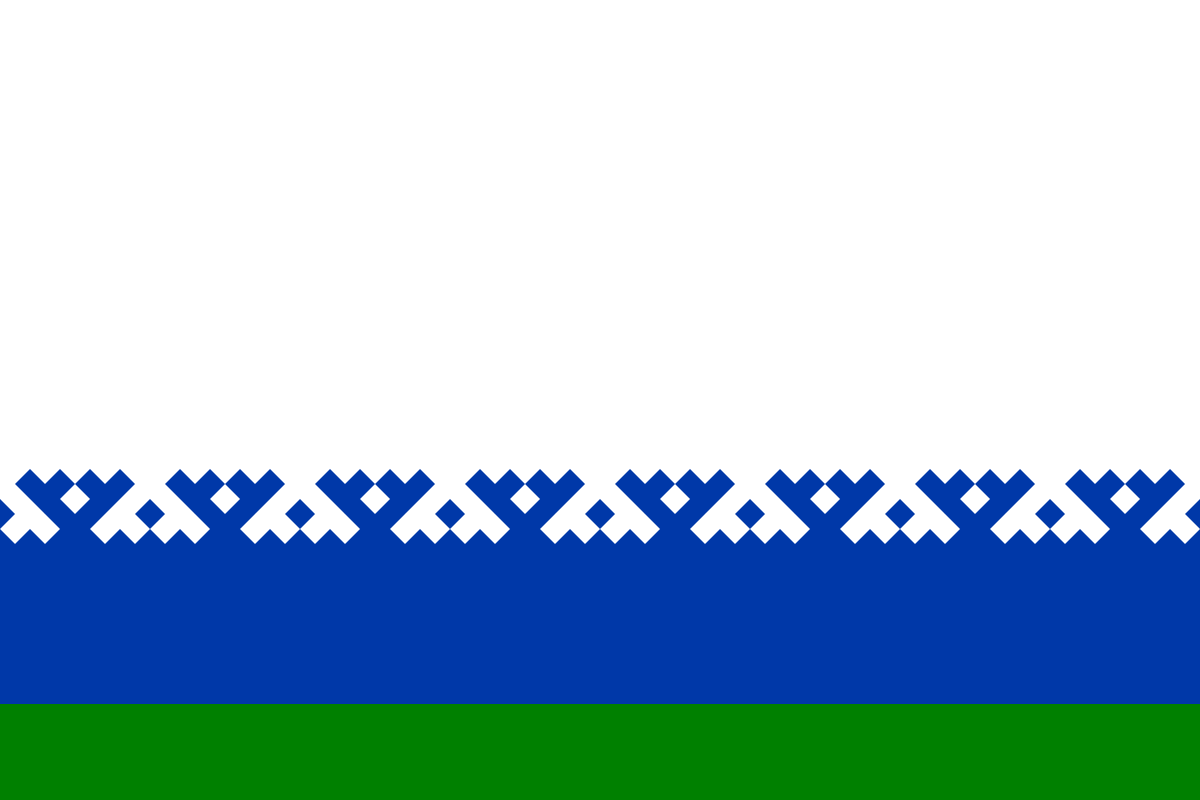 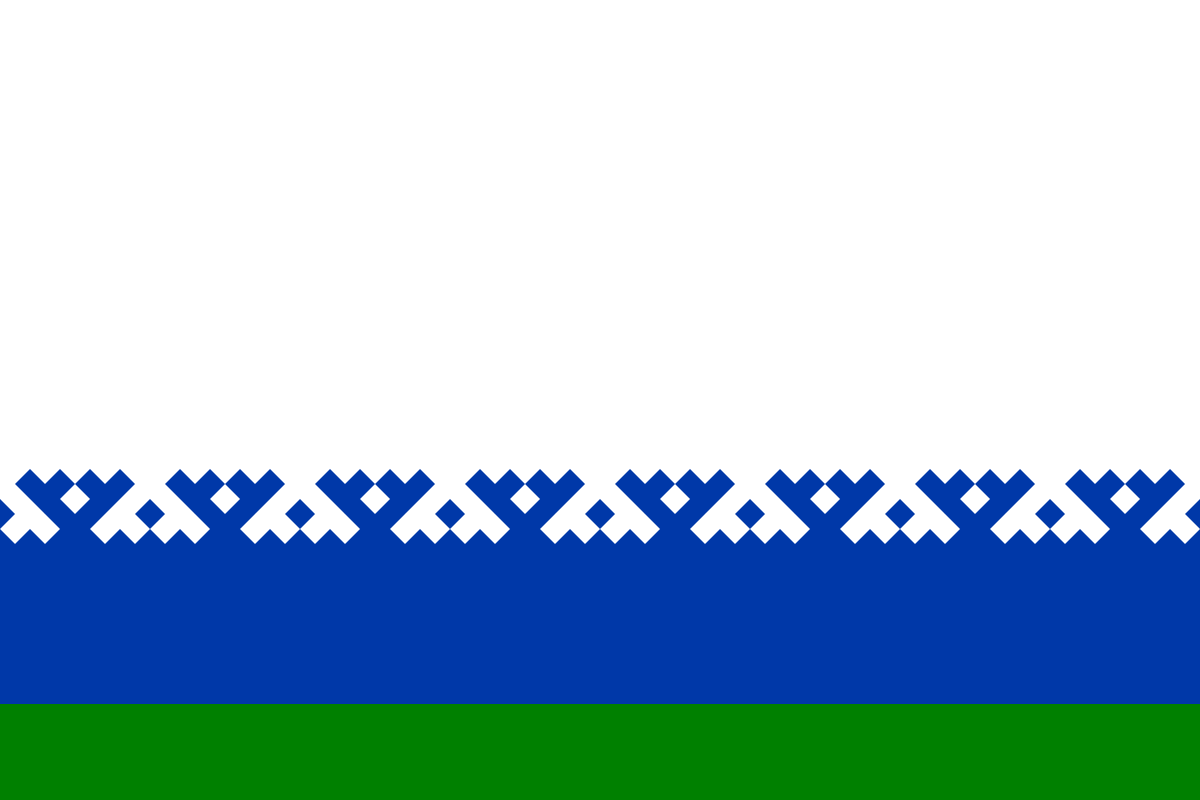 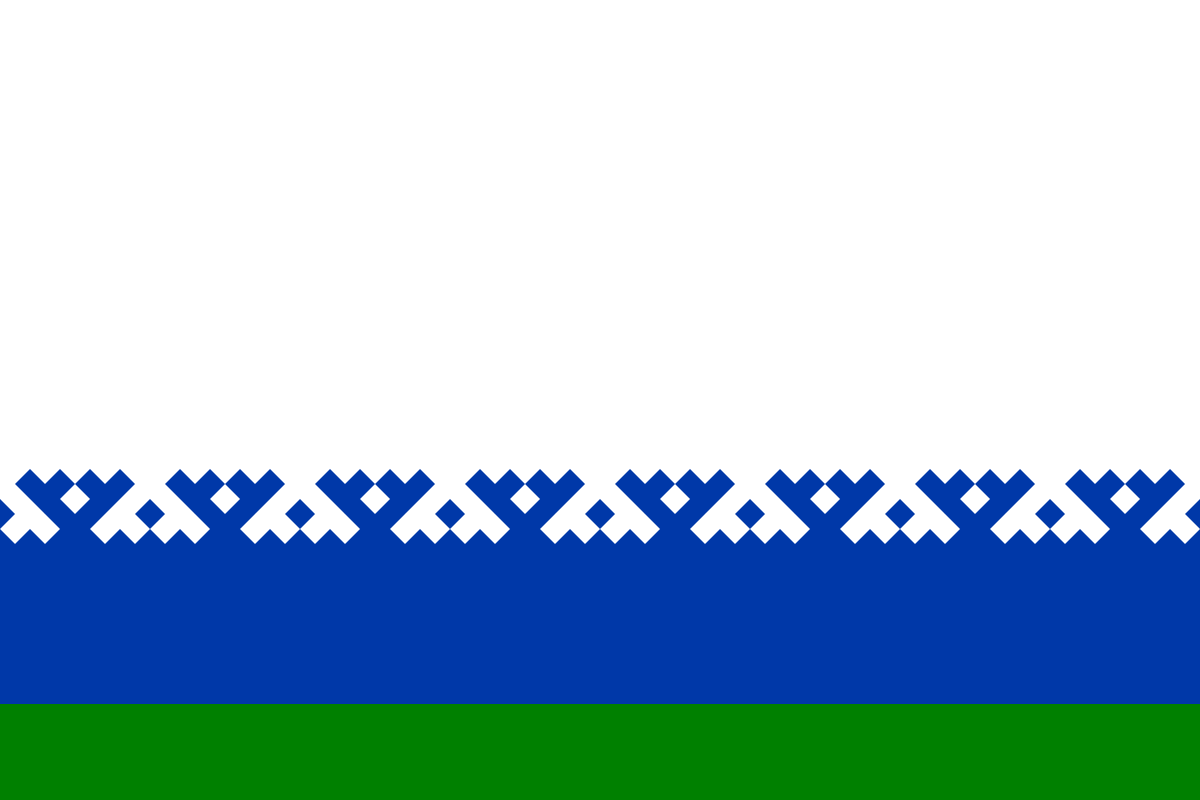 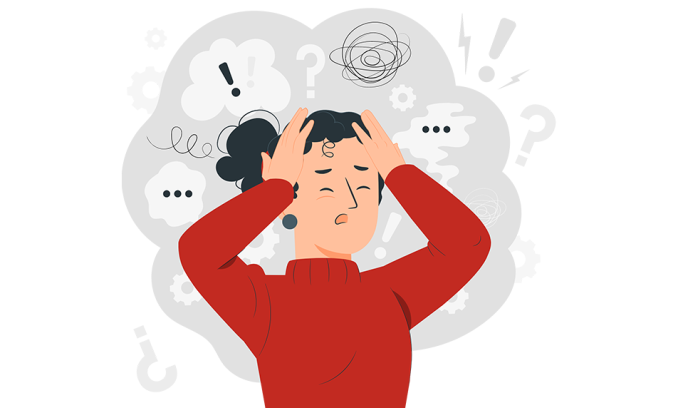 Могут возникнуть определенные трудности
-возможной трудностью контроля процесса обучения
-непредсказуемостью результатов работы учеников
- целью урока является не просто игра, что она направлена в первую очередь на усвоение определенных знаний
ЭЛЕМЕНТЫ ИГРЫ НА УРОКАХ КОМИ ЯЗЫКА
МИНИ-ЗАРЯДКА И ПОВТОРЕНИЕ ПОСЛЕЛОГОВ ДОРЫН, ВЫЛЫН, САЙЫН
4
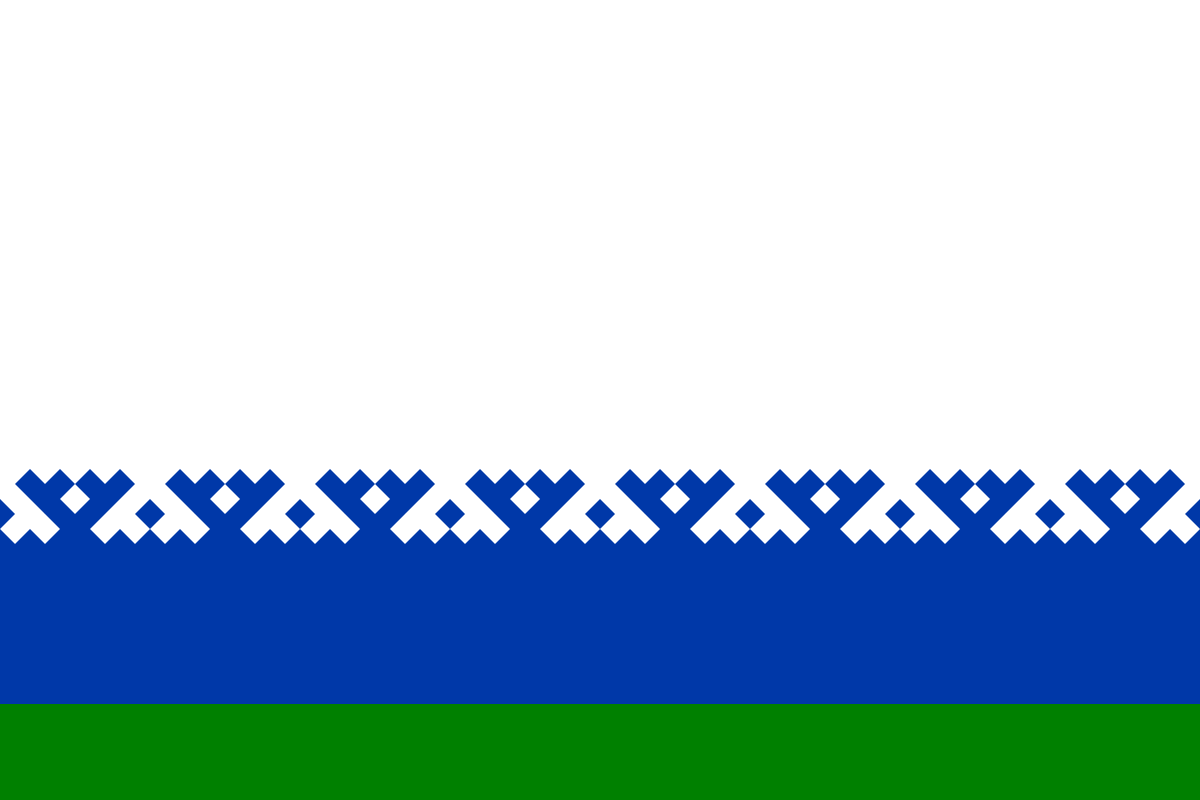 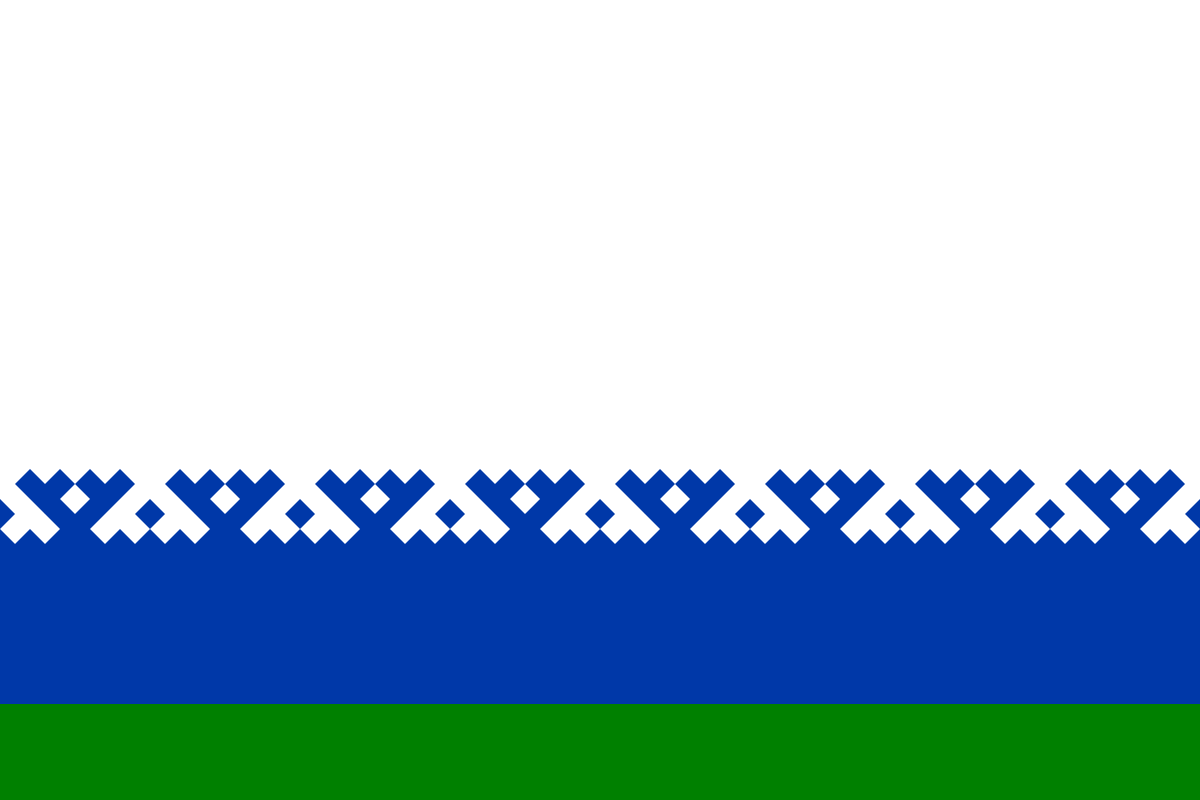 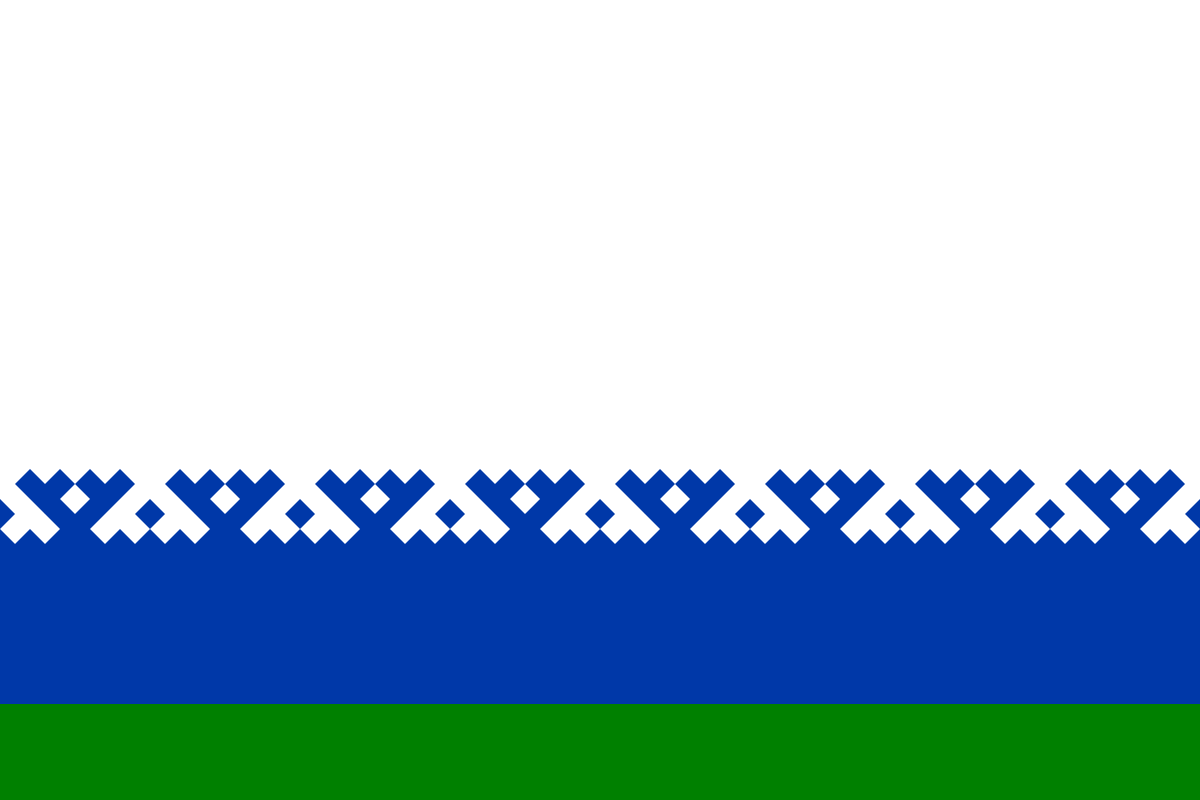 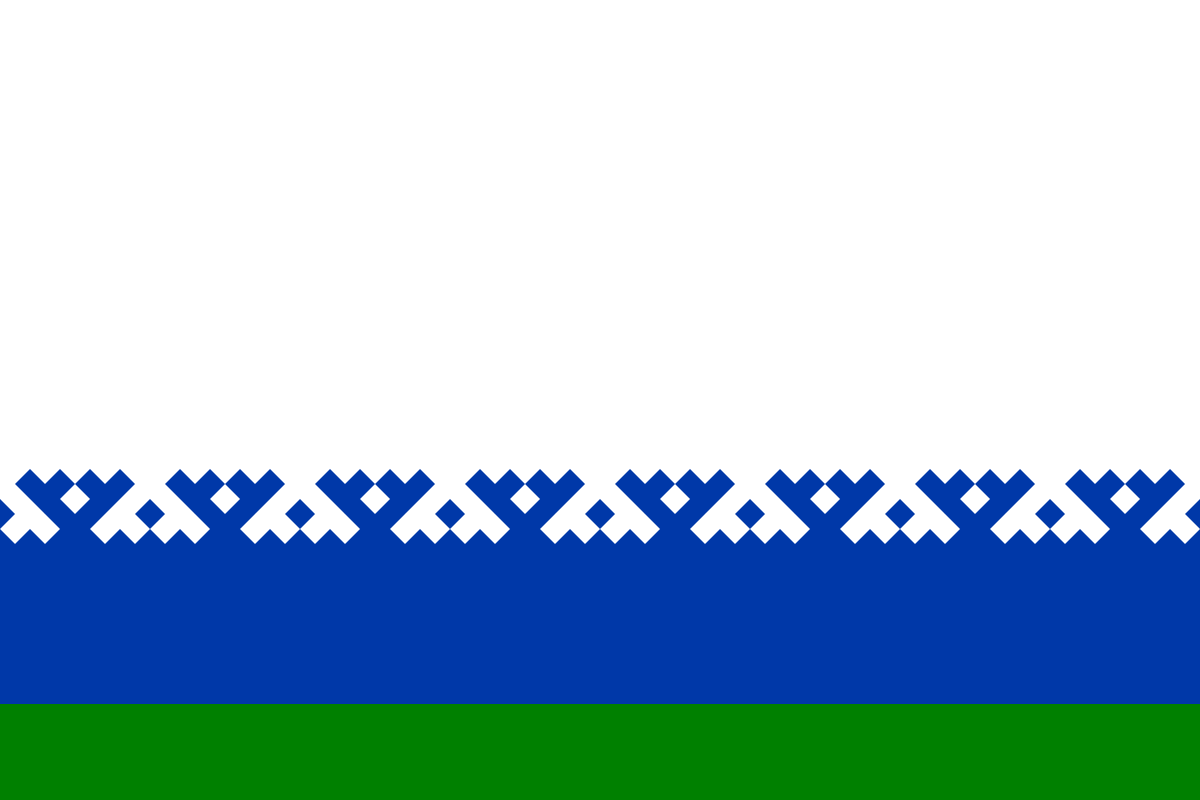 ПРИМЕРЫ ЗАДАНИЙ
ДОБАВЬТЕ В ТЕКСТ ПЕСЕН НЕДОСТАЮЩИЕ ГЛАГОЛЫ И СУЩЕСТВИТЕЛЬНЫЕ
3
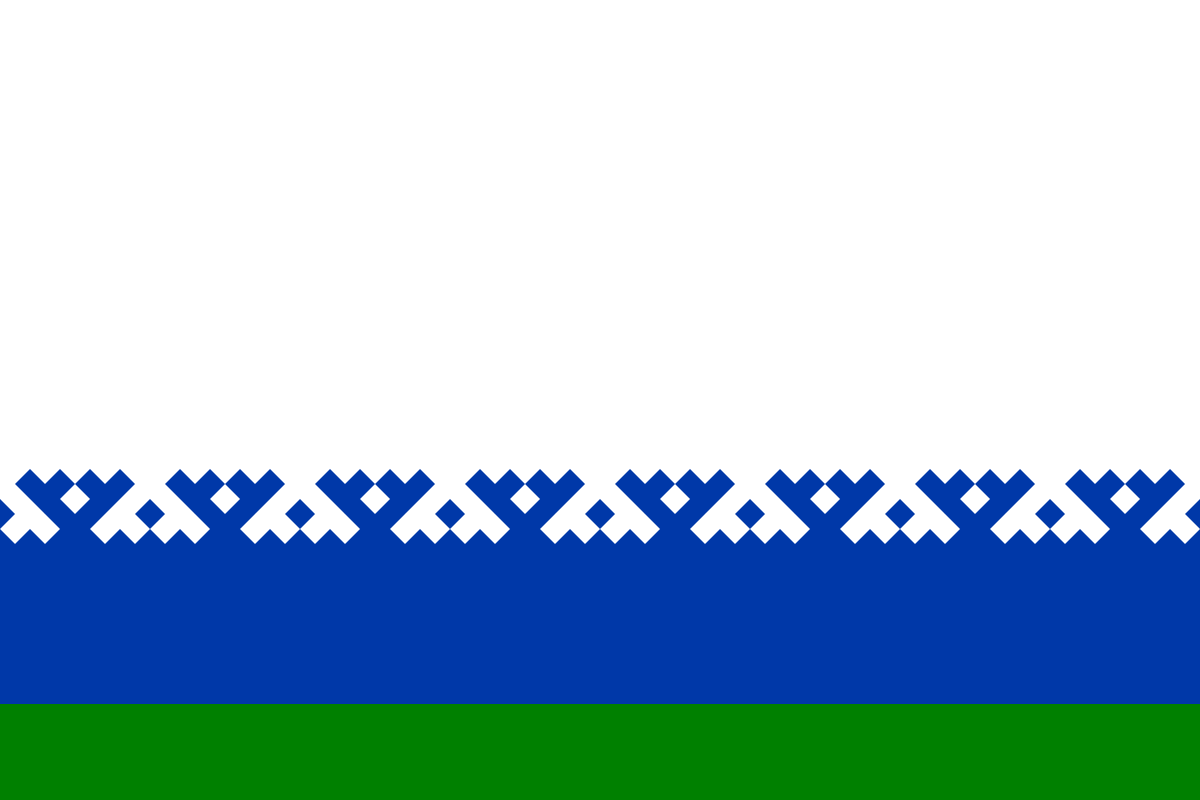 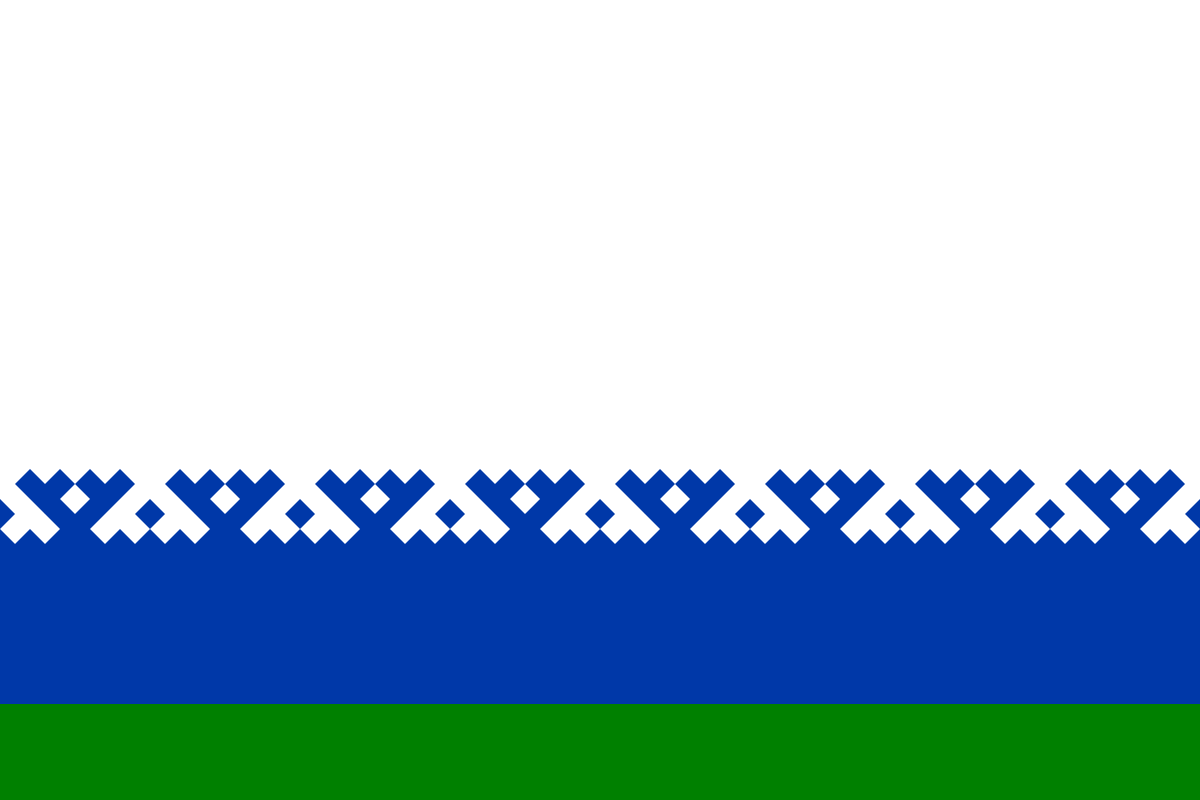 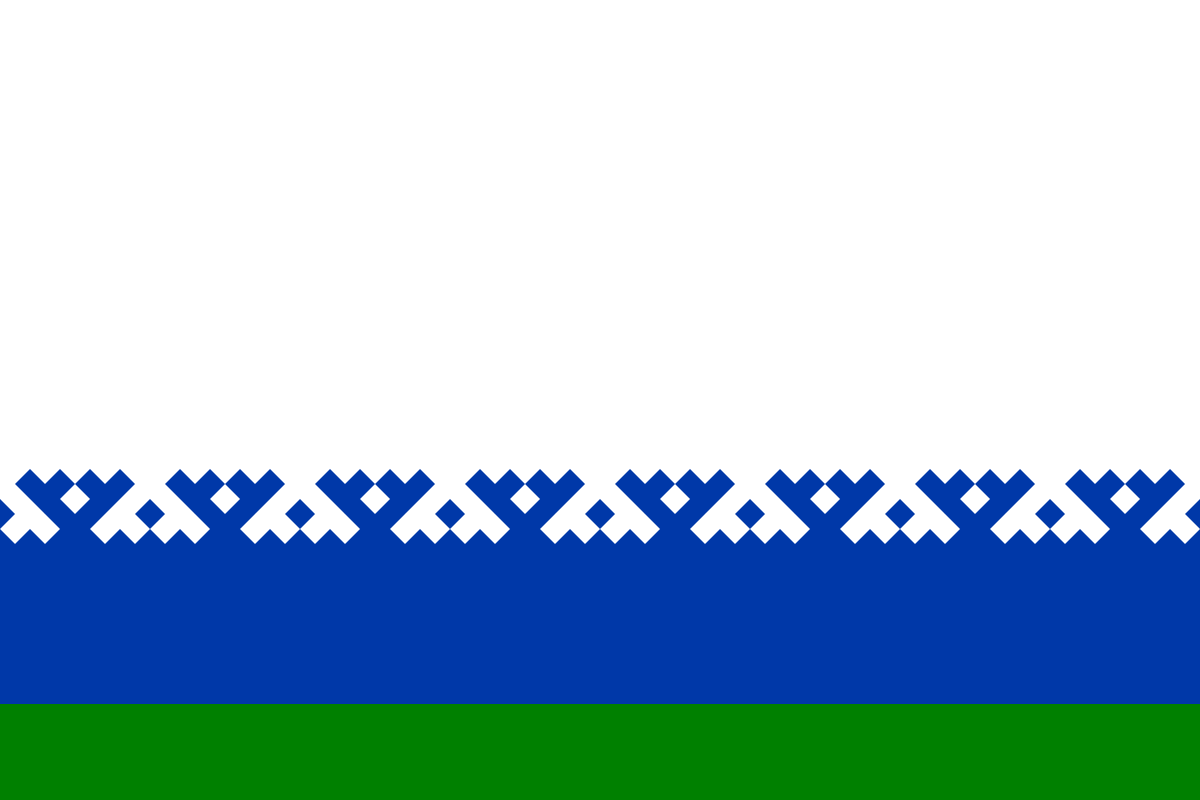 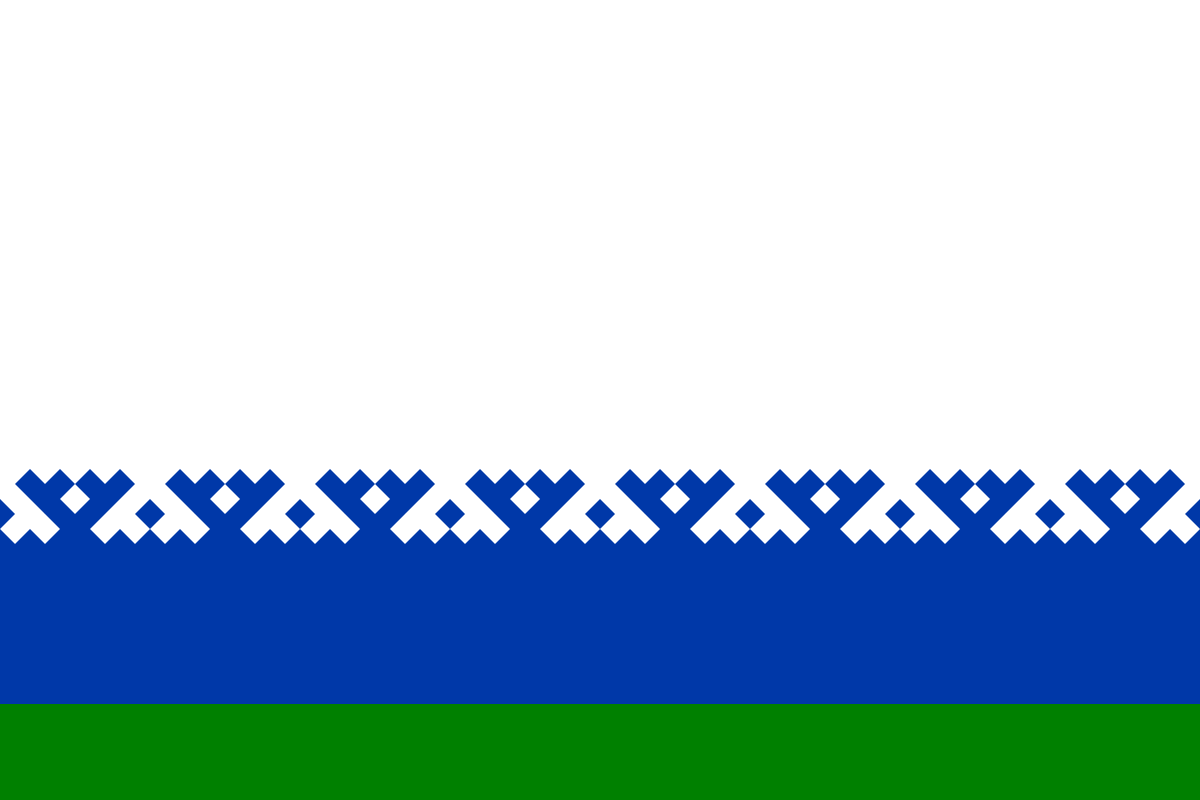 ПРИМЕРЫ ЗАДАНИЙ  
(СОЗДАНИЕ ПРОБЛЕМНОЙ СИТУАЦИИ)
ОТВЕТЬТЕ НА ДАННЫЕ ВОПРОСЫ.
7
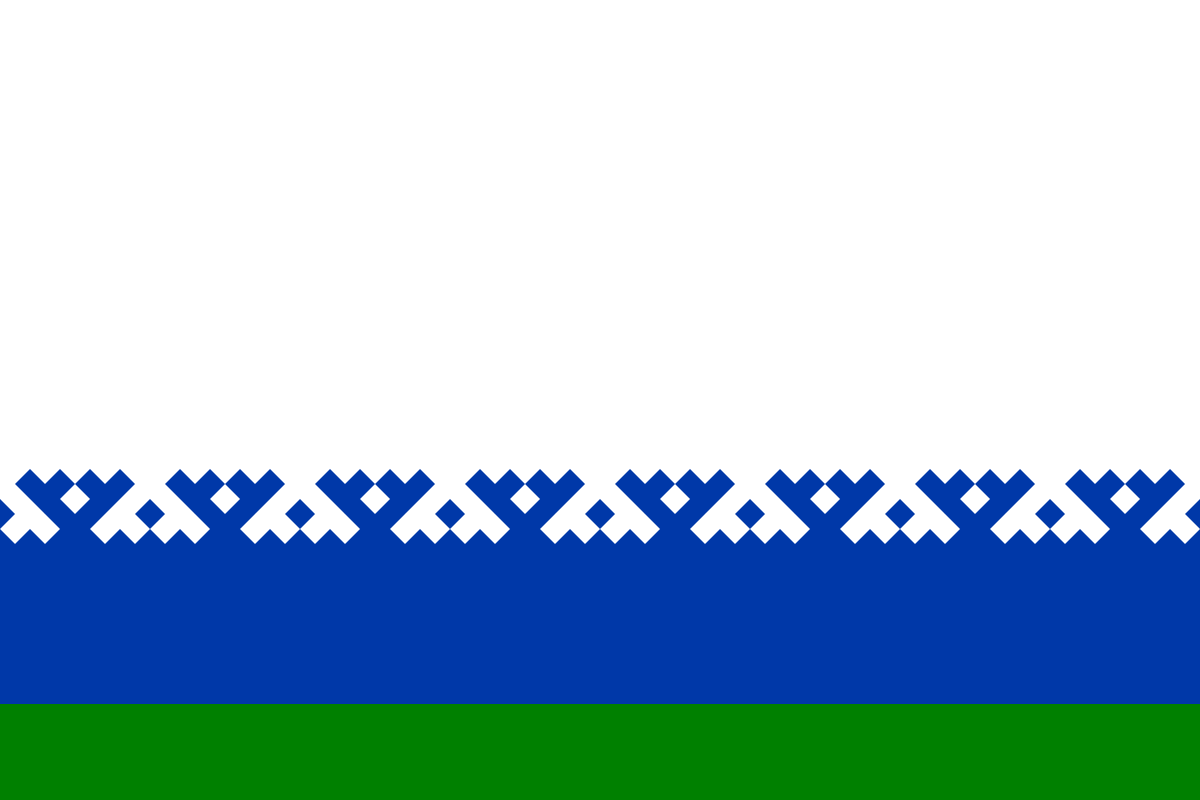 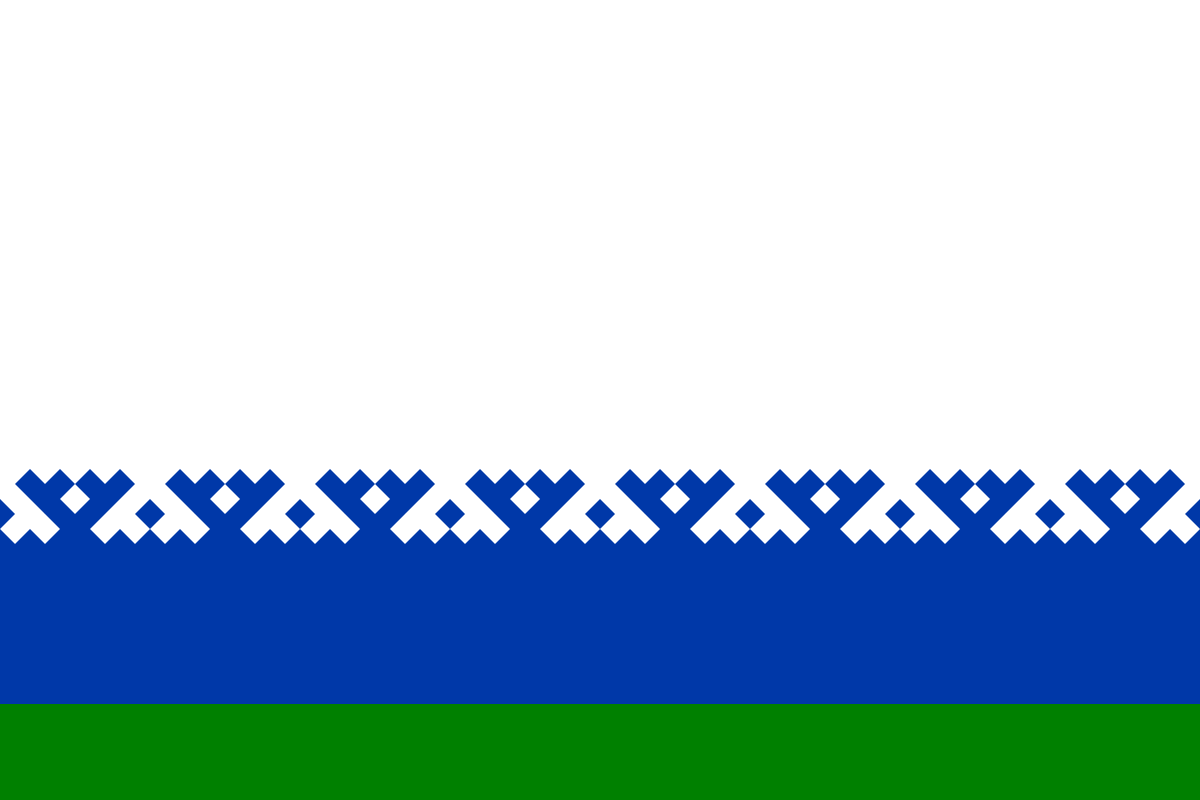 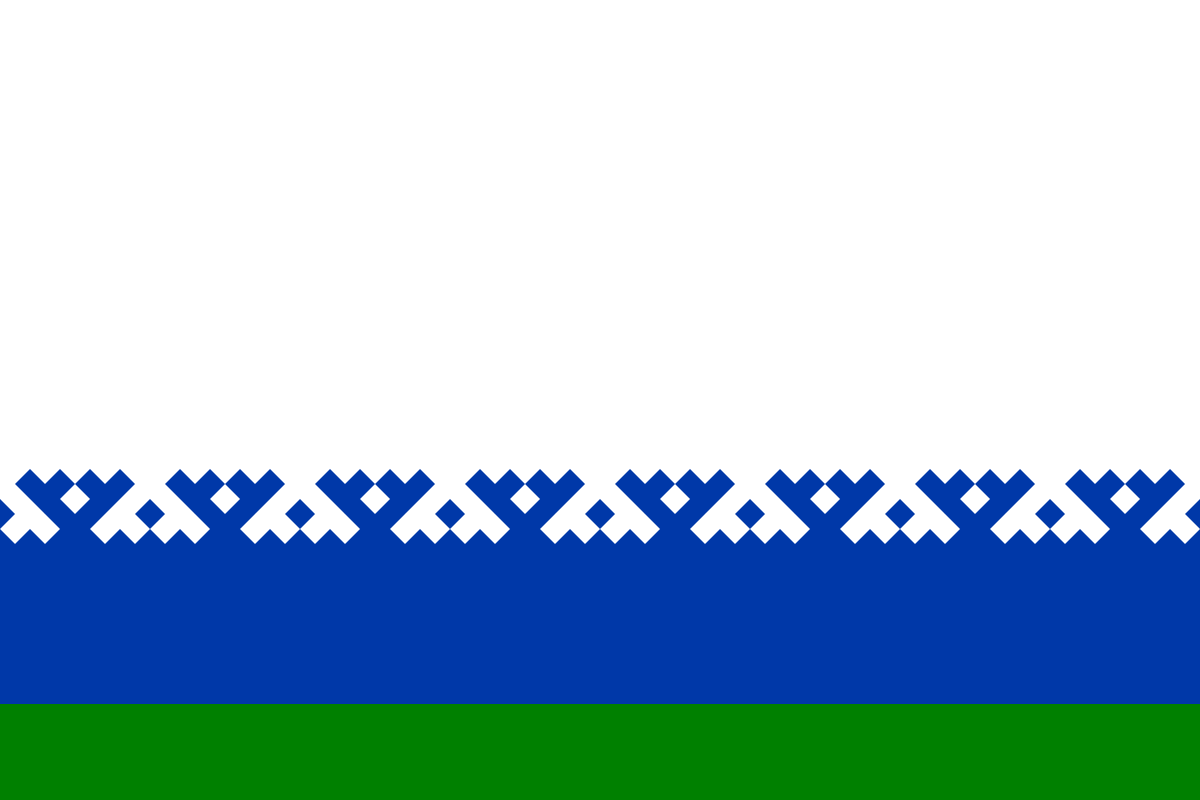 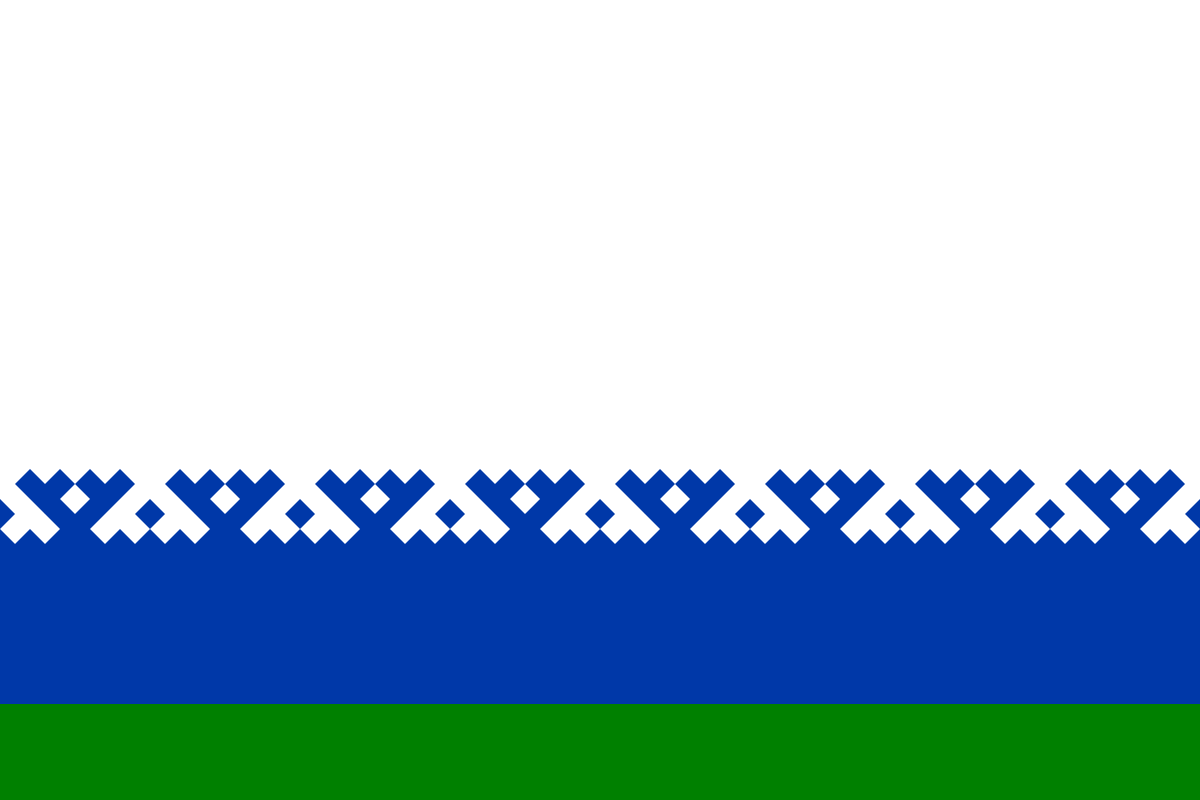 ПРИМЕРЫ ЗАДАНИЙ
ПАНТОМИМА. ПОИГРАЙТЕ И ПОКАЖИТЕ ДЕЙСТВИЯ БЕЗ СЛОВ
5
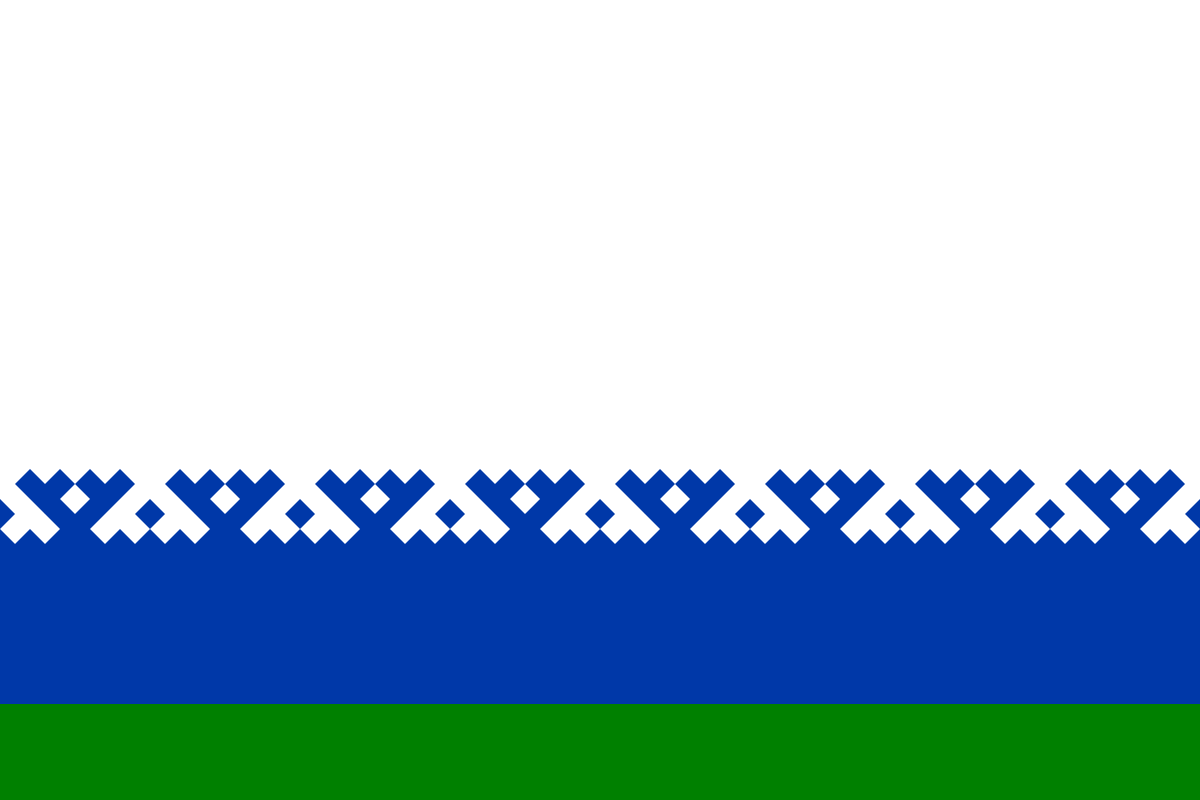 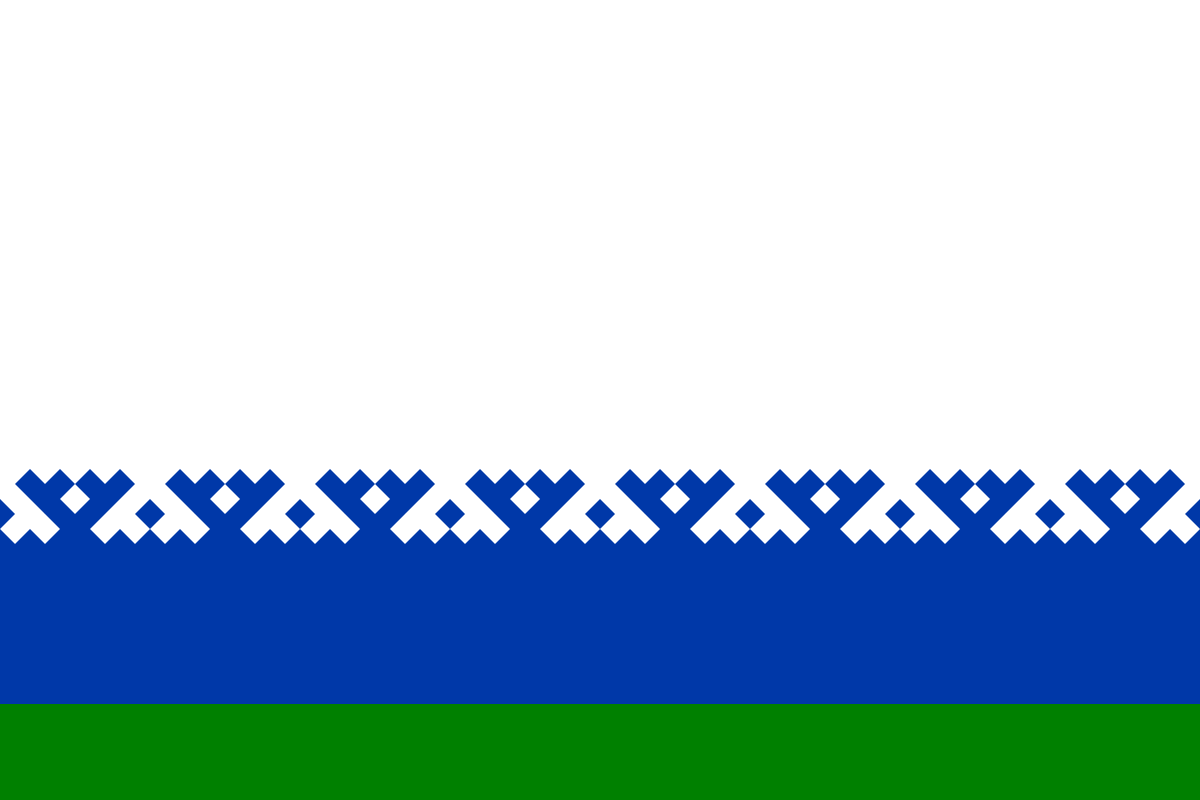 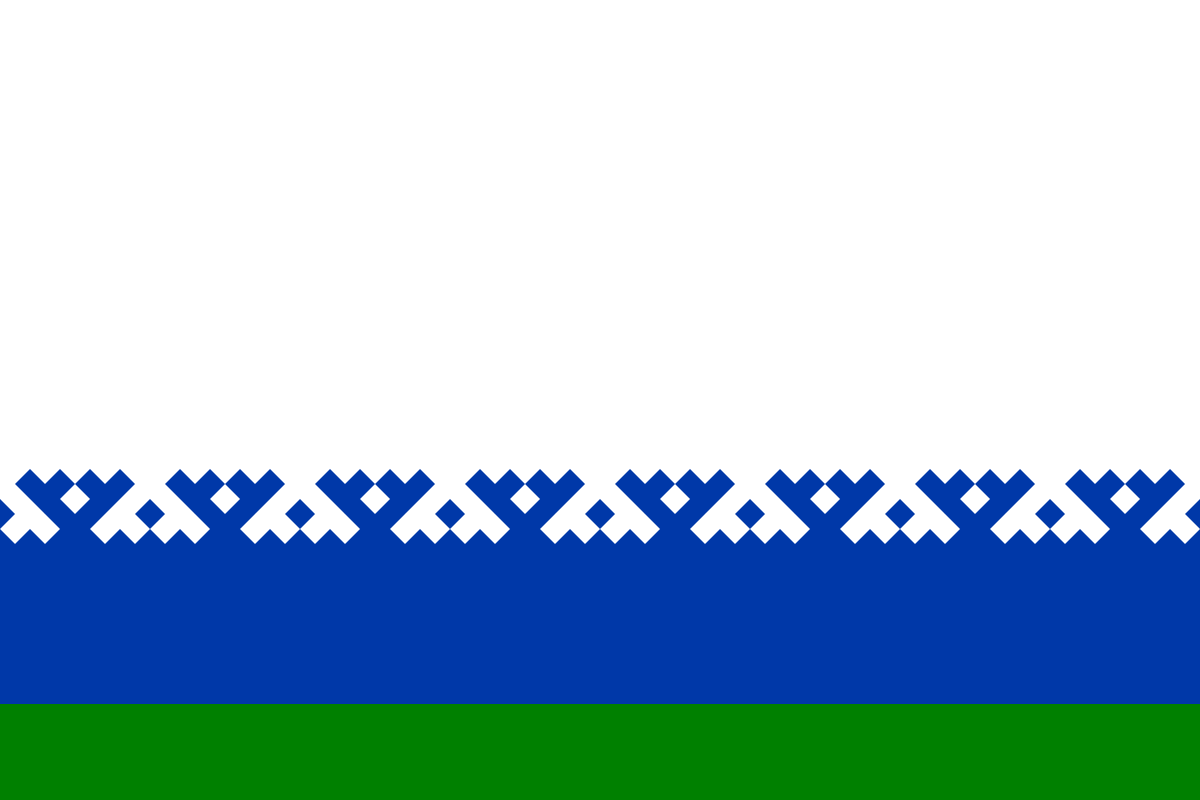 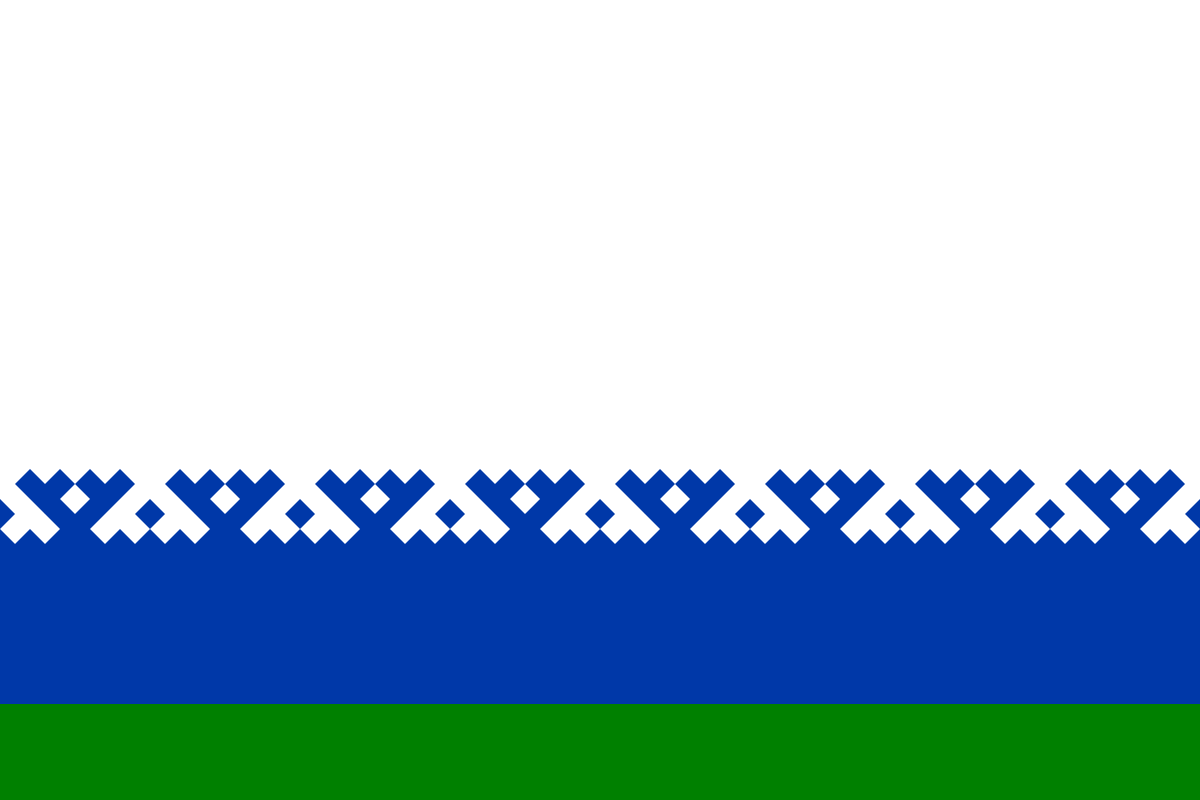 Игра – это огромное светлое окно, через которое в духовный мир ребенка вливается живительный поток представлений, понятий об окружающем мире. Игра – это искра, зажигающая огонек пытливости и любознательности.
Сухомлинский В. А.
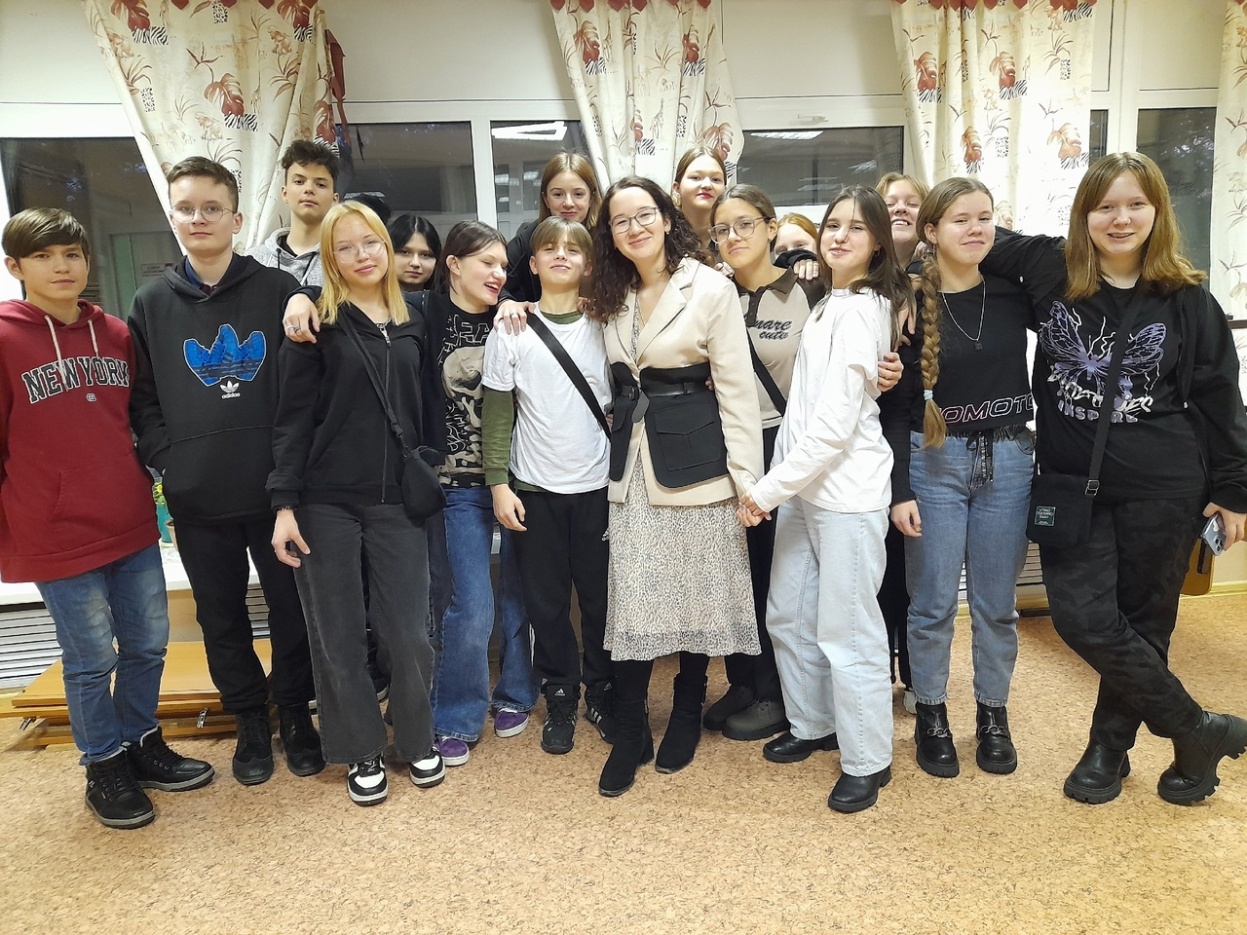 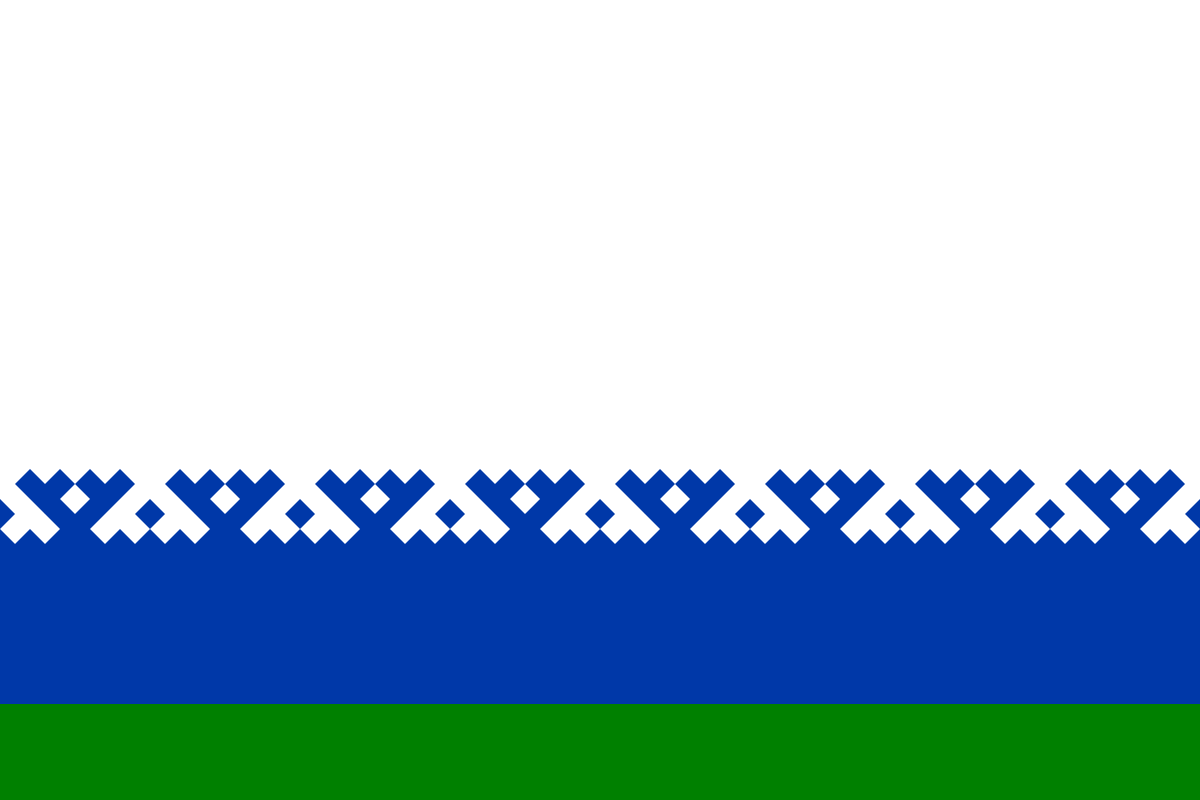 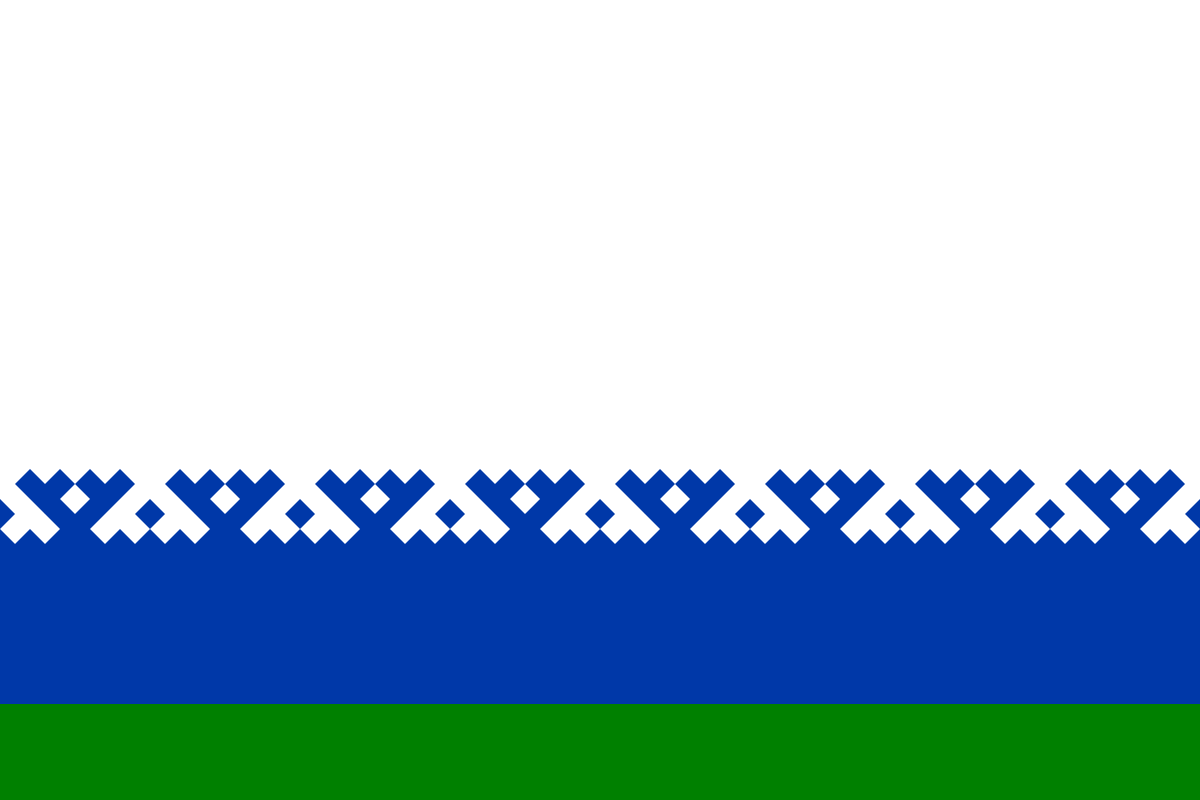 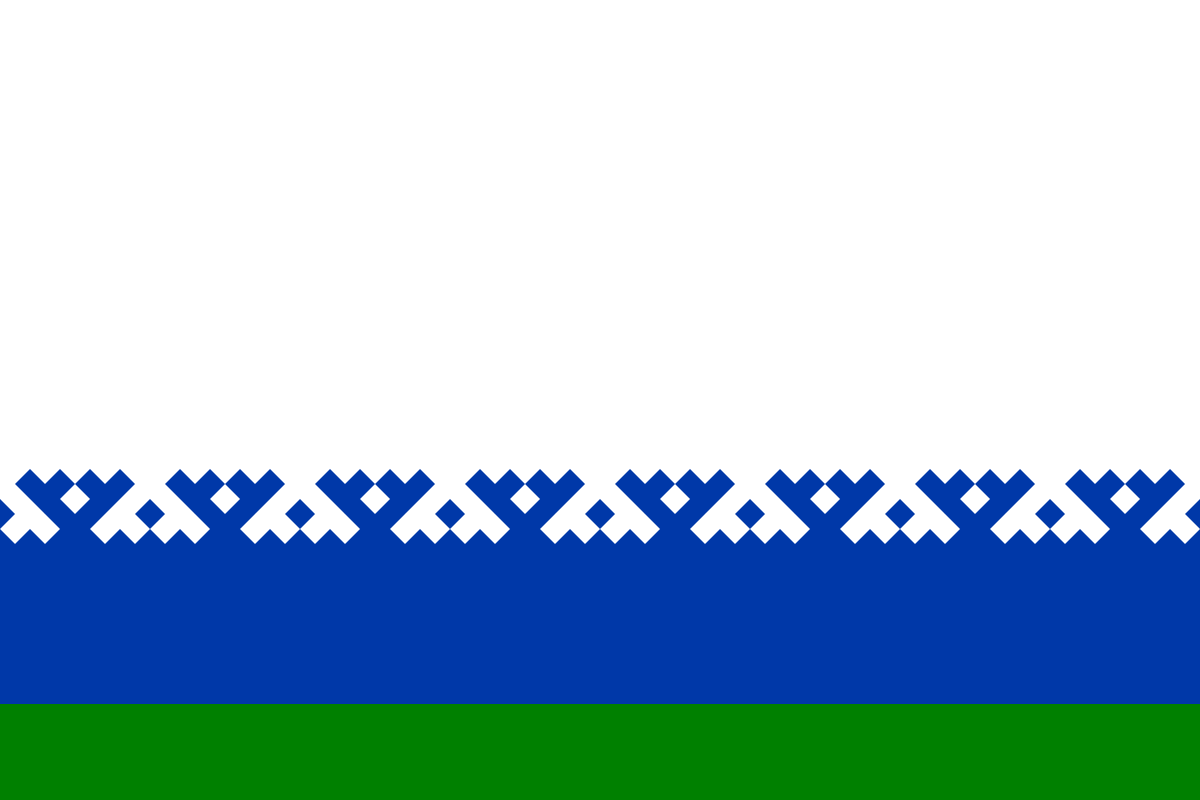 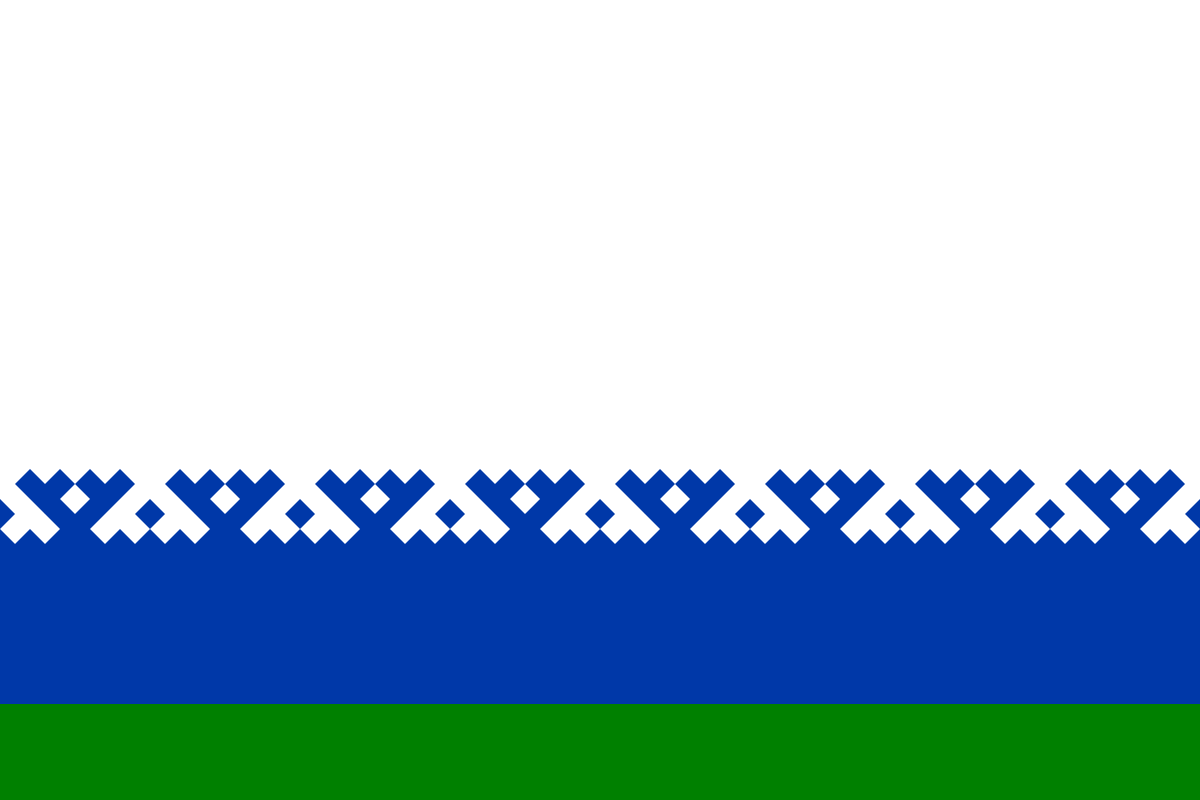 Спасибо за внимание!
Аттьö кывзöмысь да видзöдöмысь!
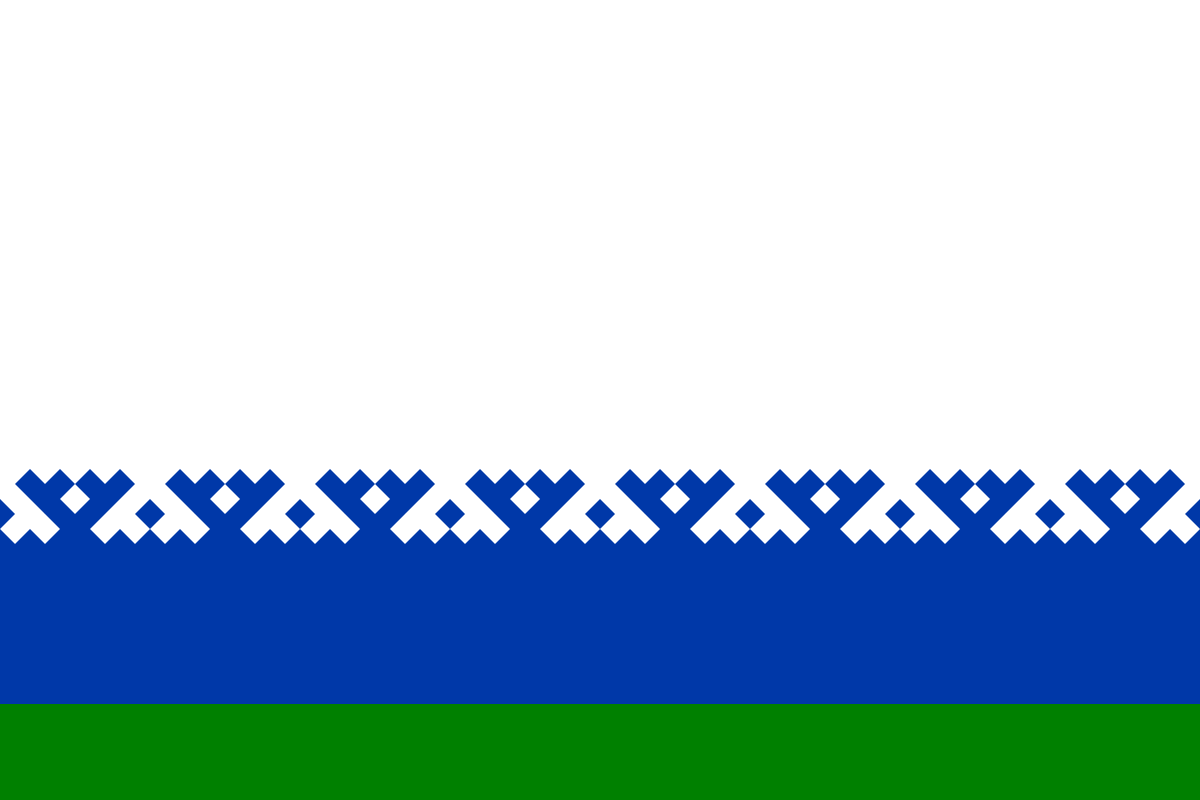 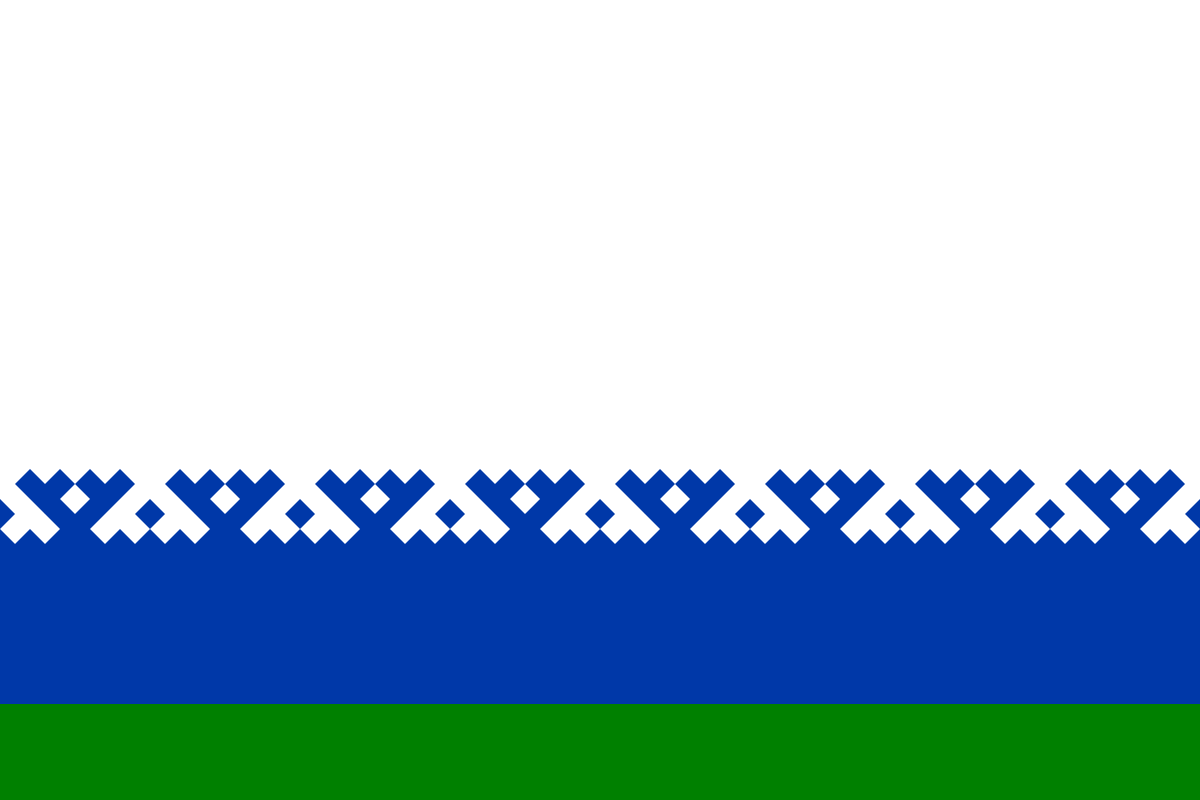 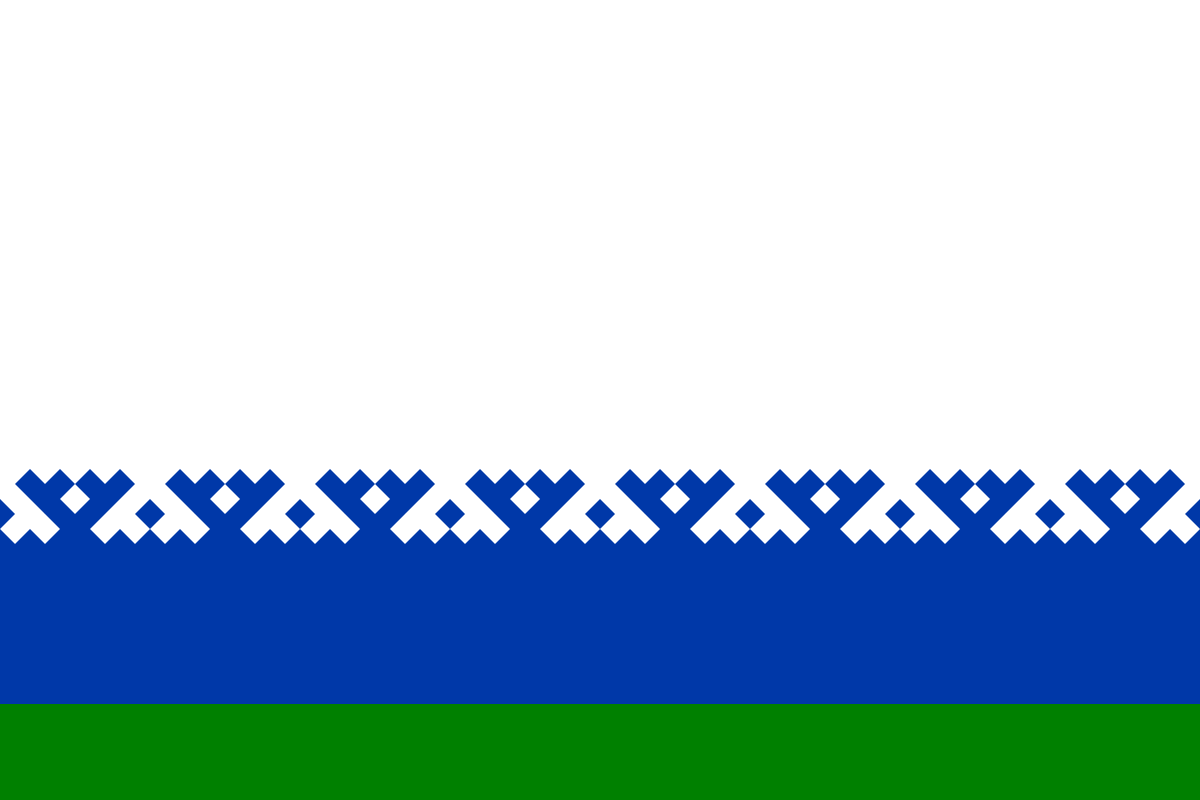 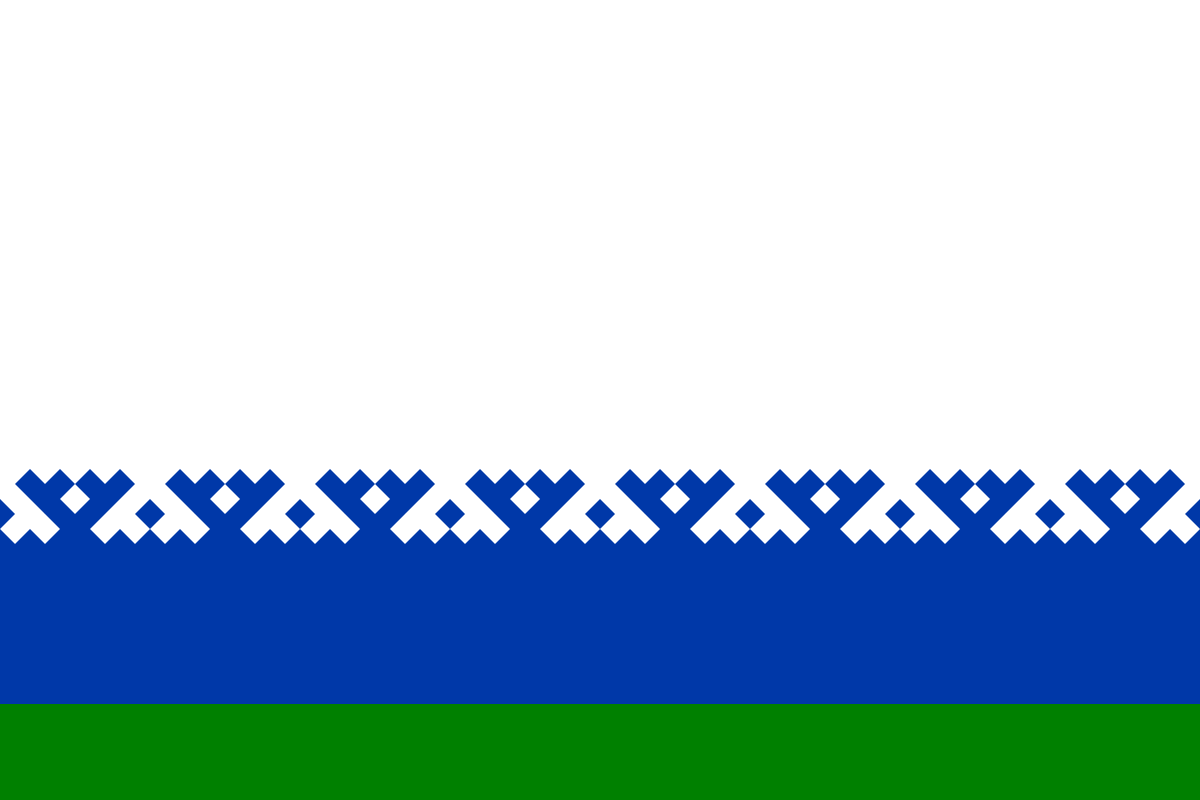